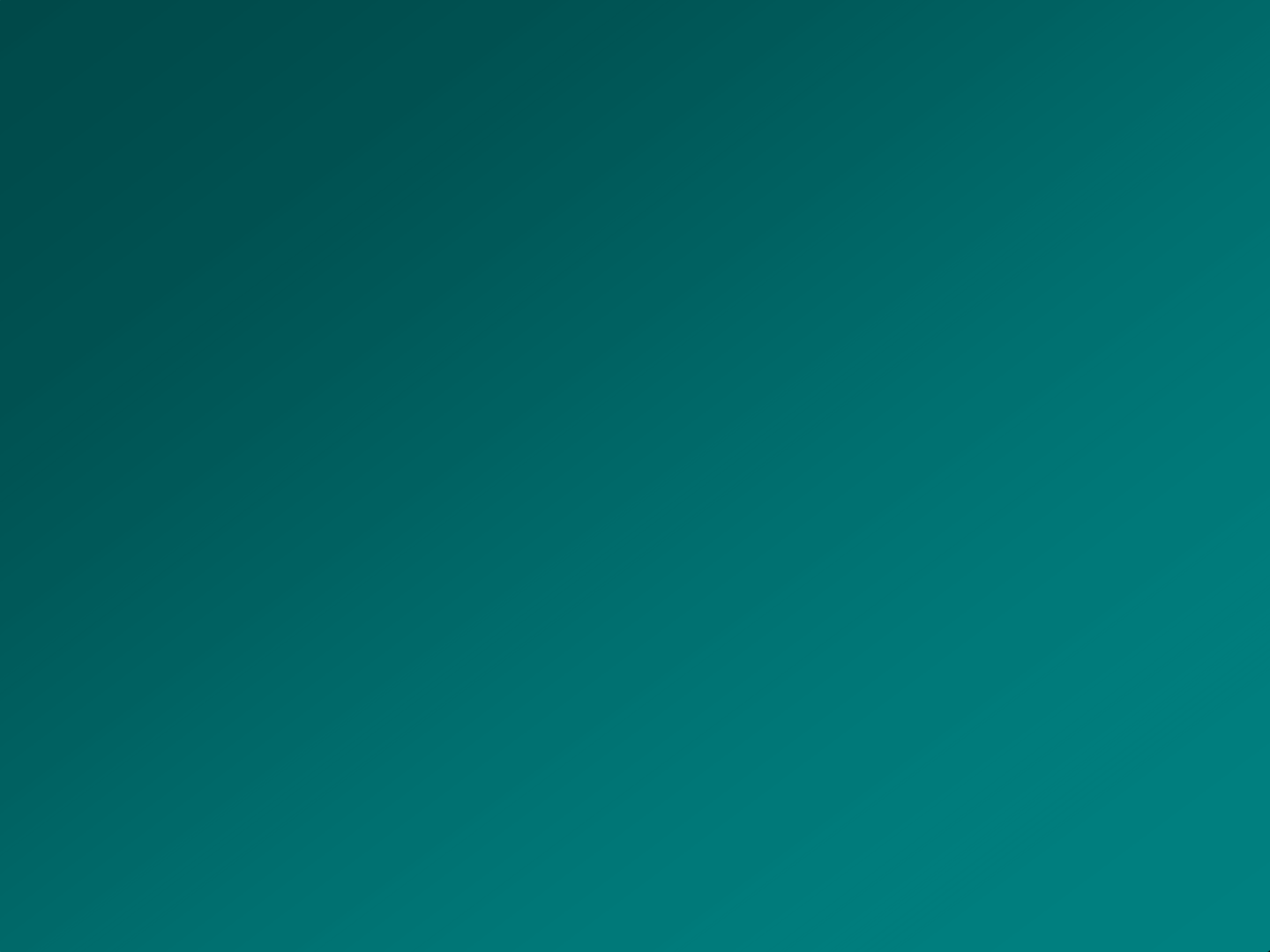 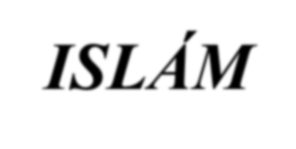 ISLÁM
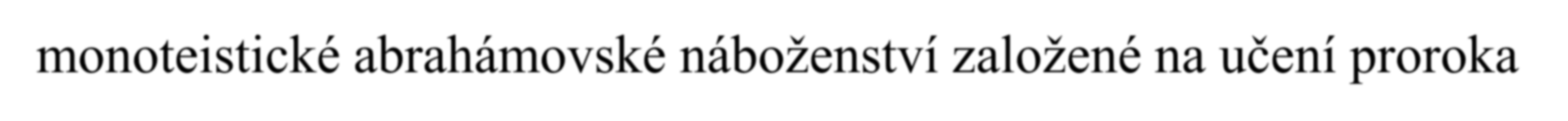 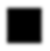 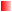 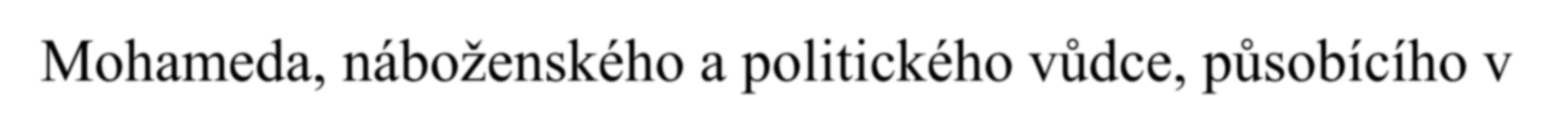 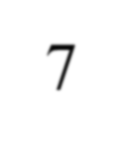 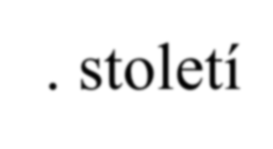 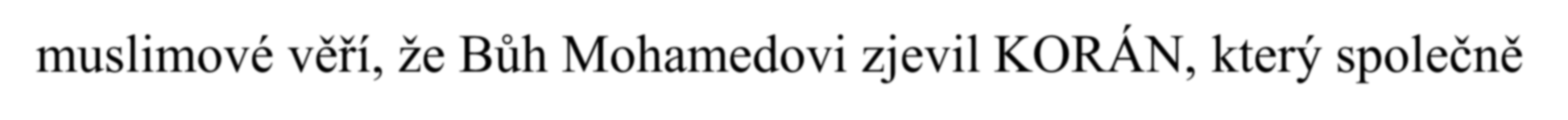 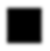 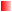 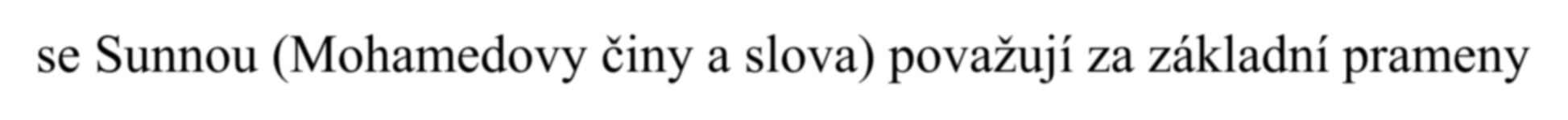 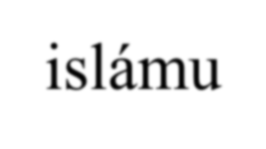 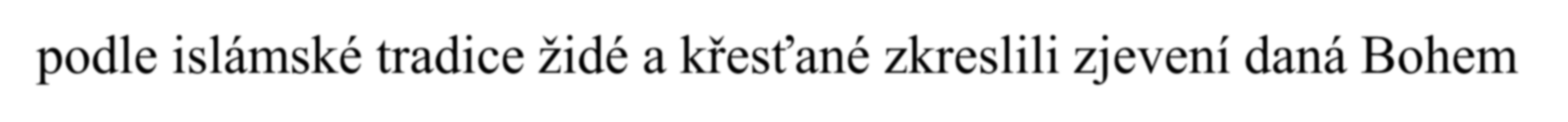 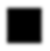 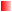 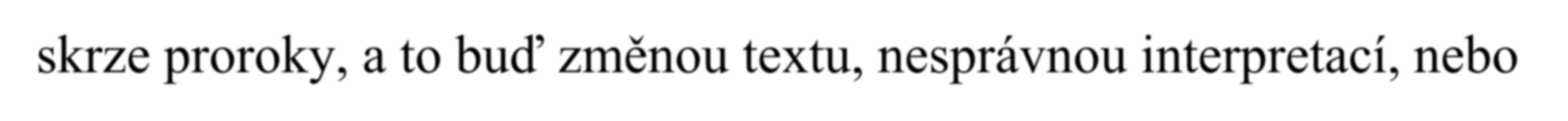 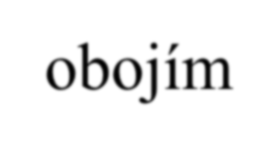 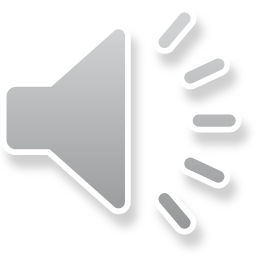 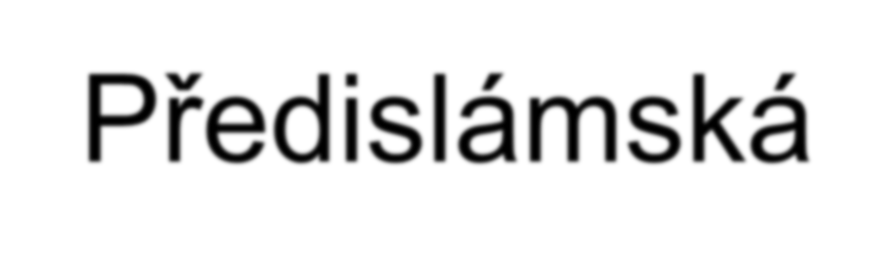 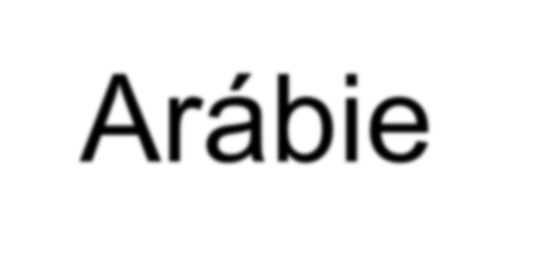 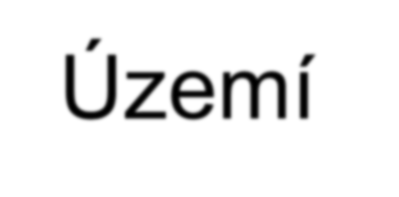 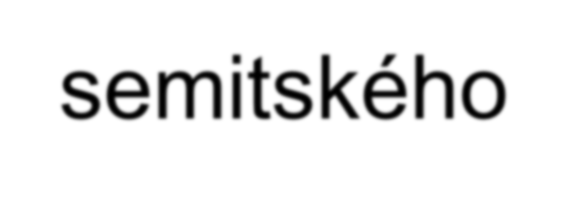 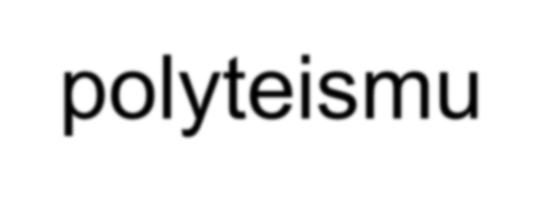 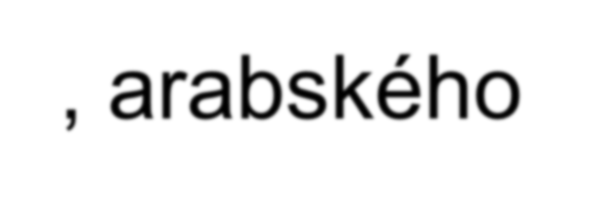 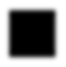 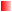 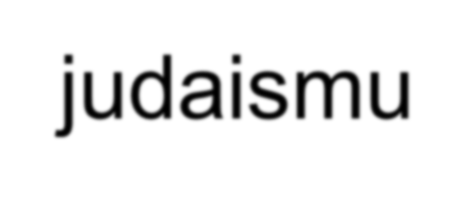 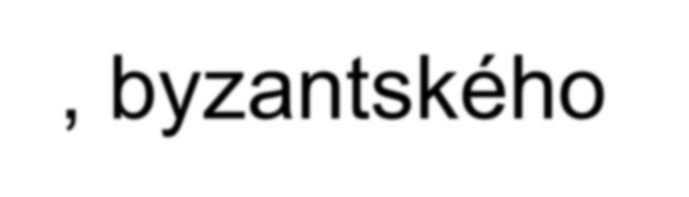 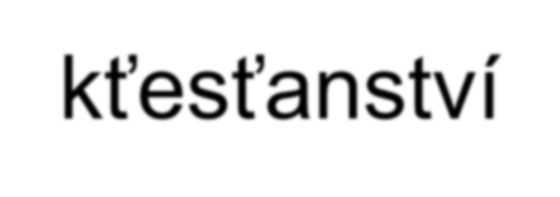 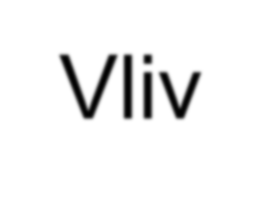 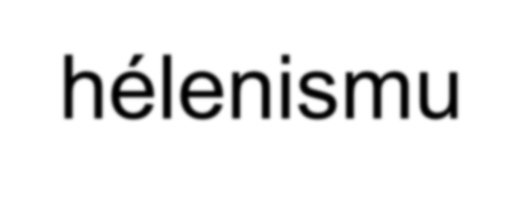 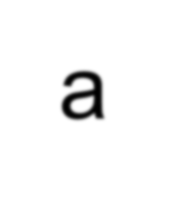 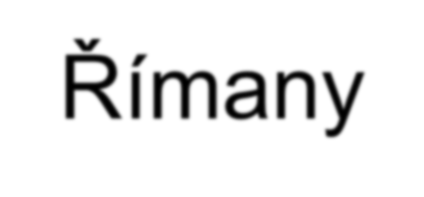 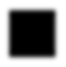 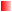 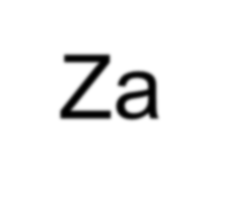 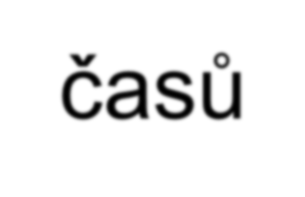 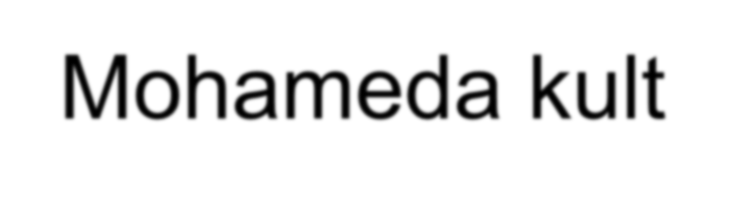 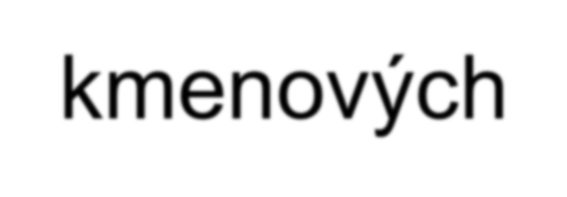 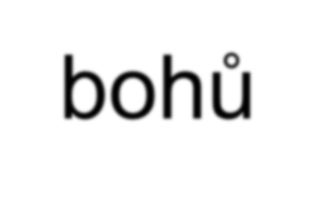 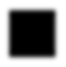 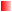 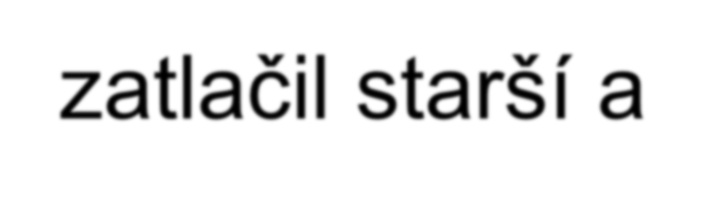 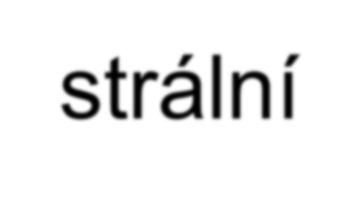 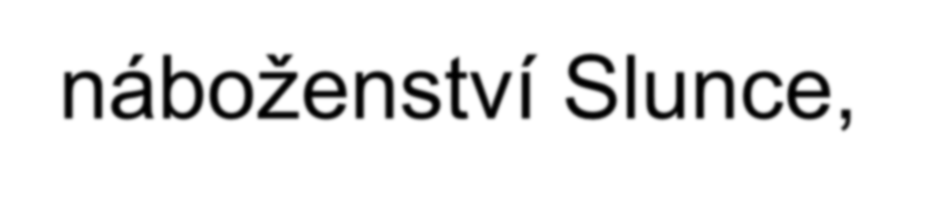 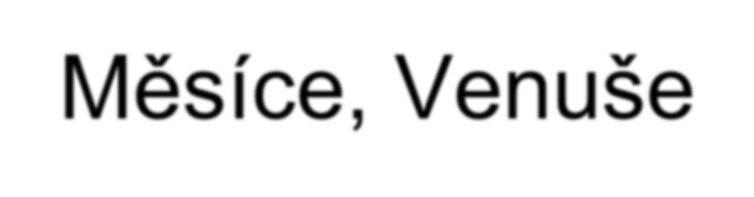 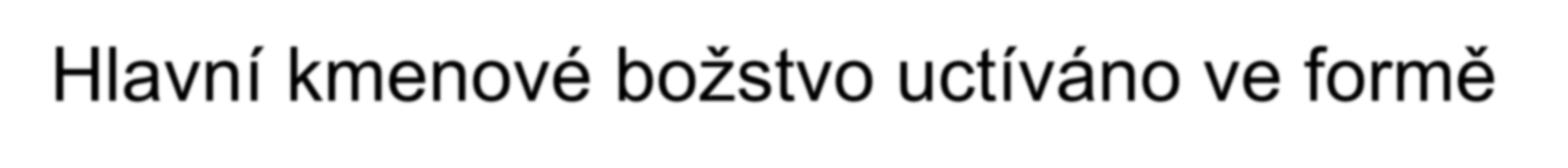 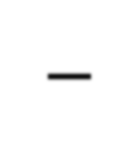 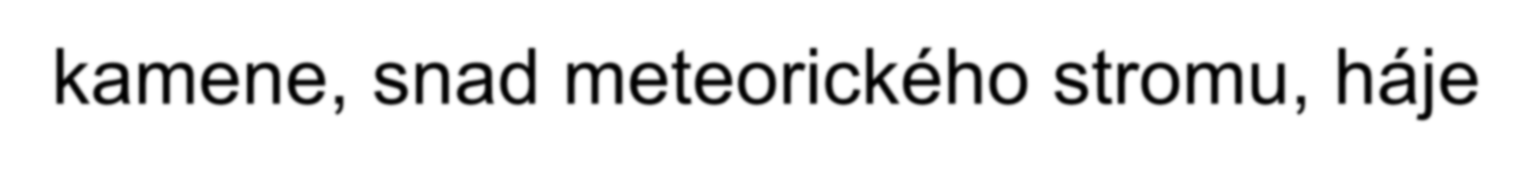 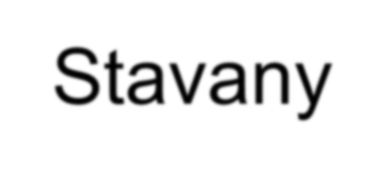 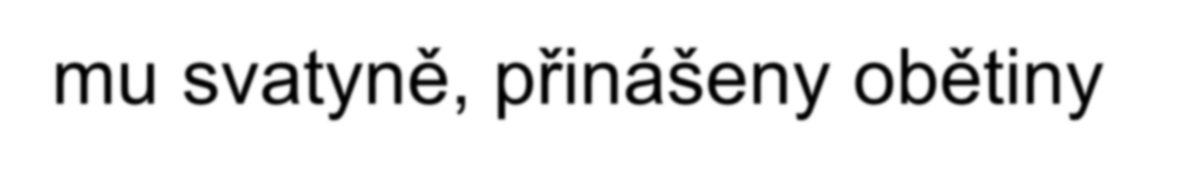 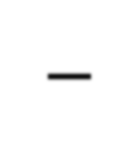 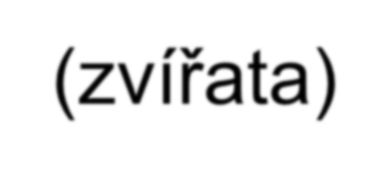 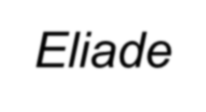 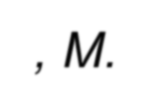 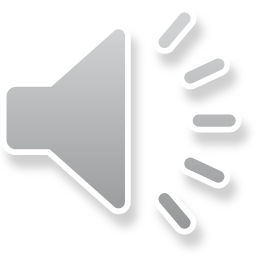 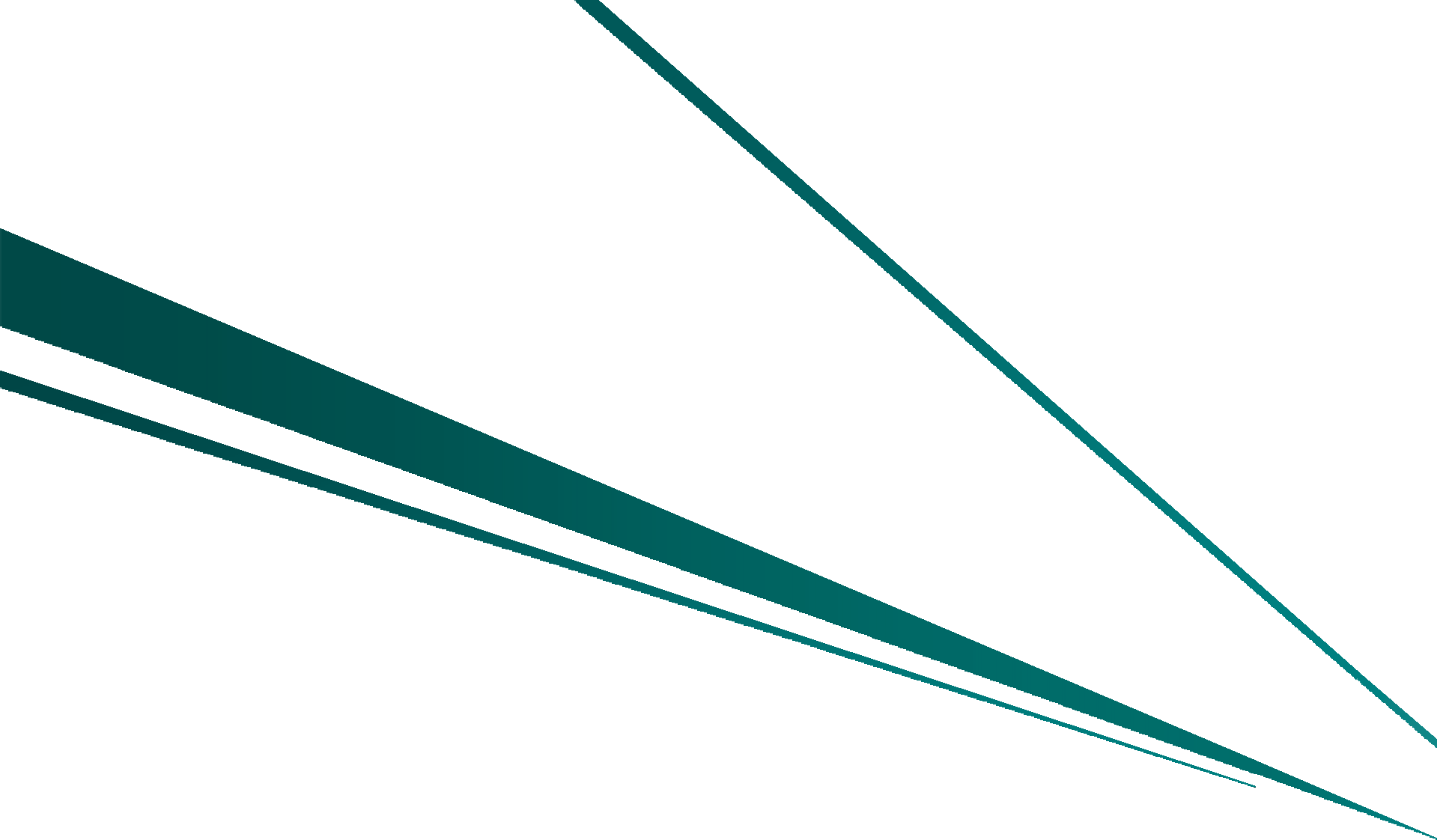 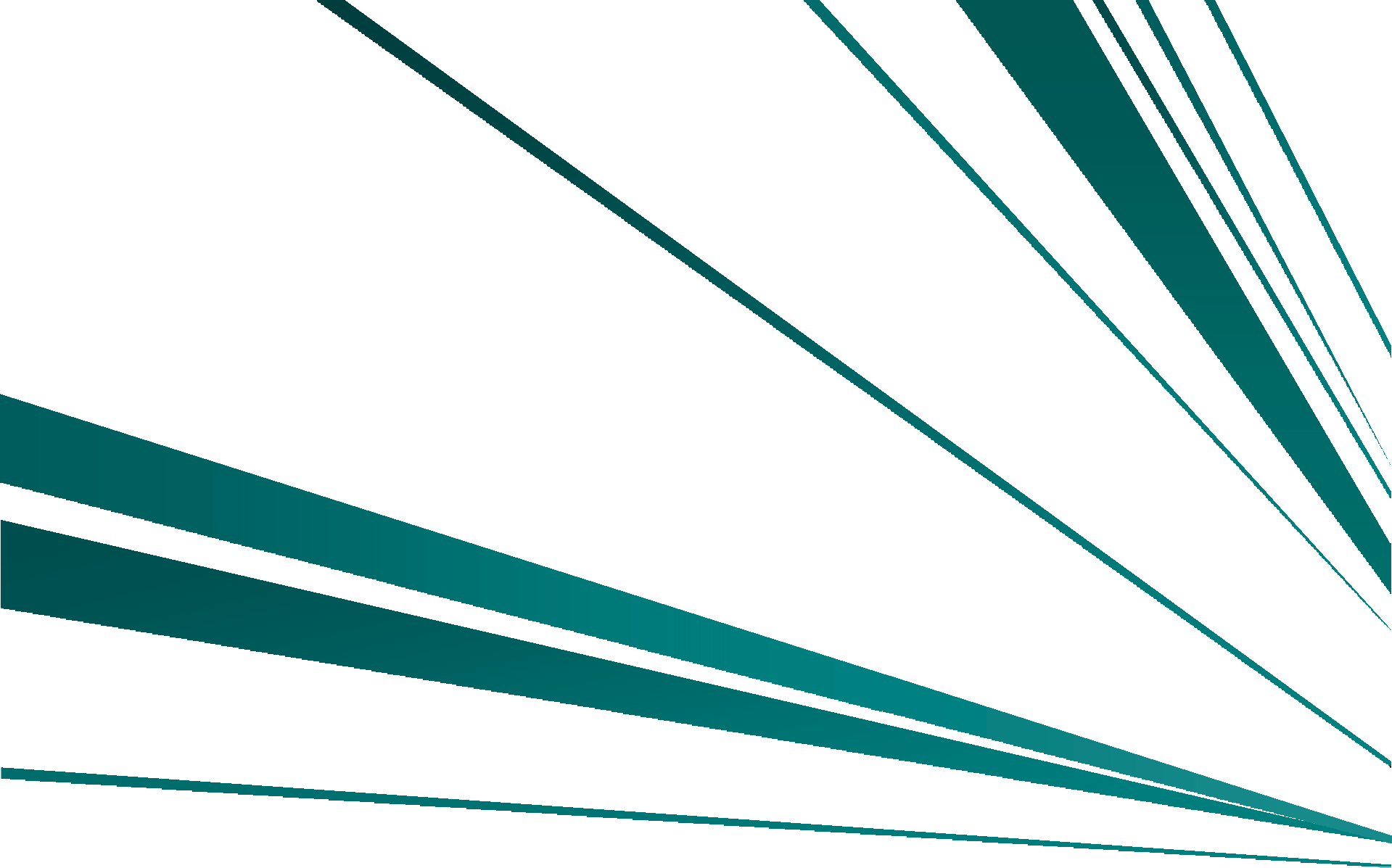 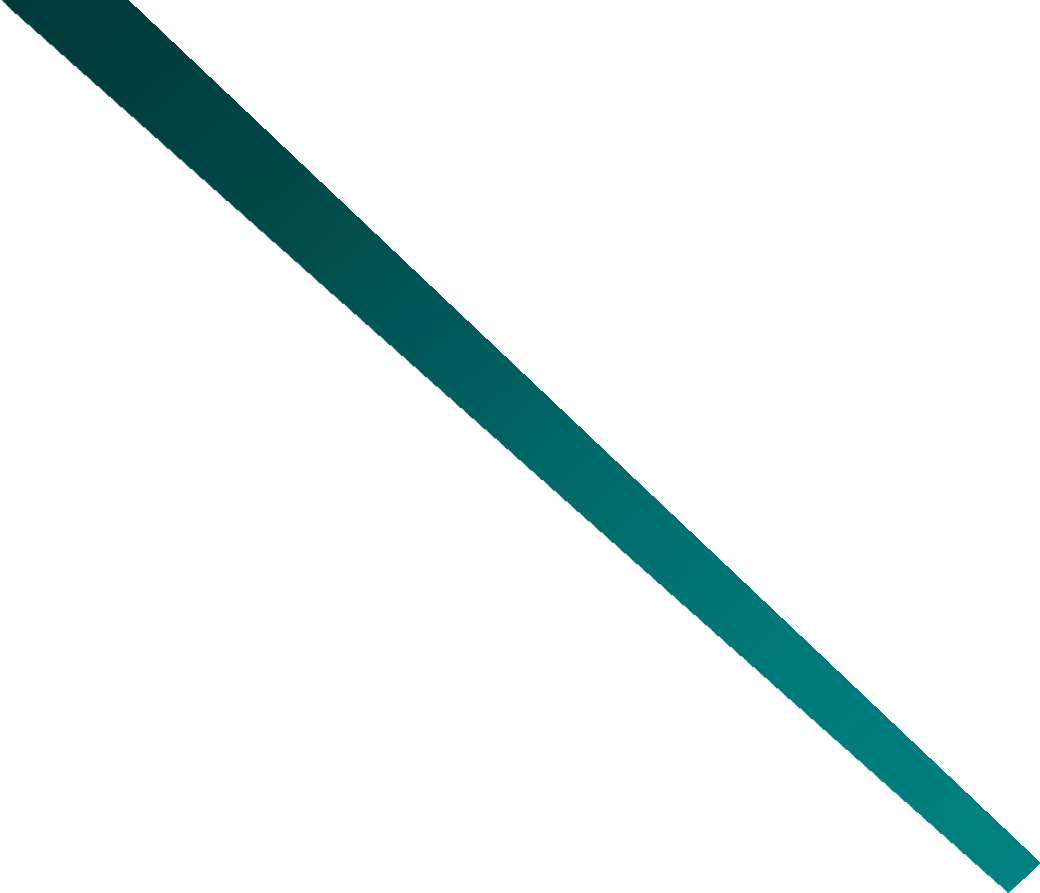 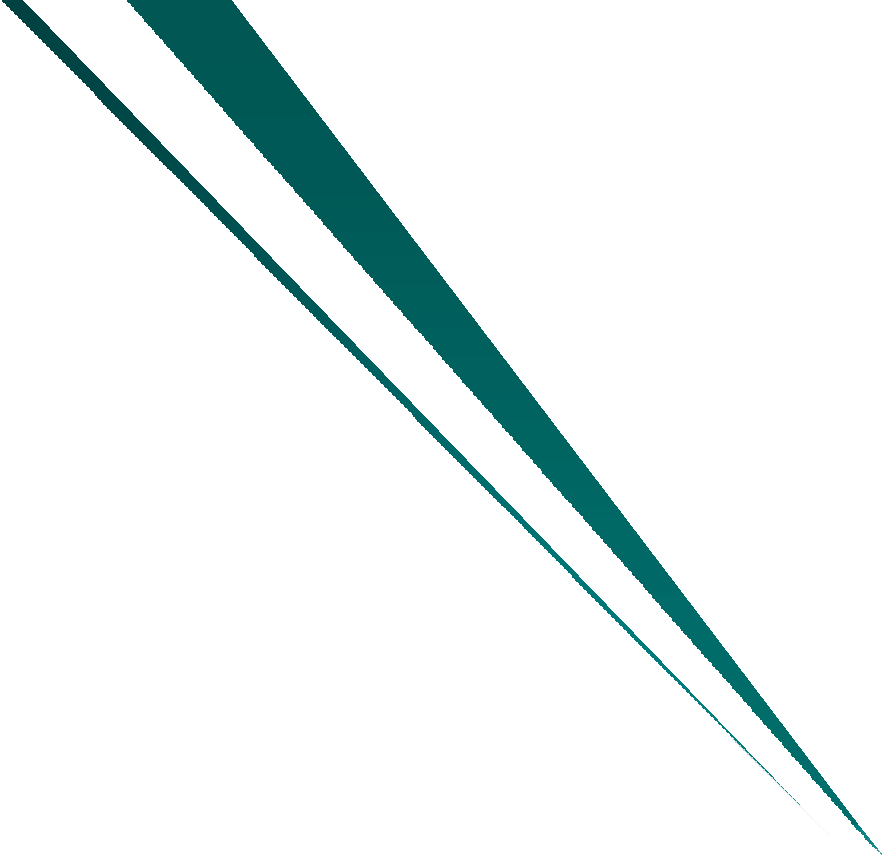 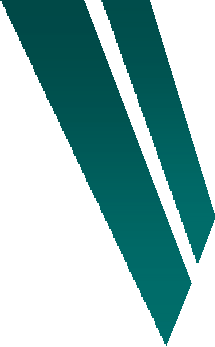 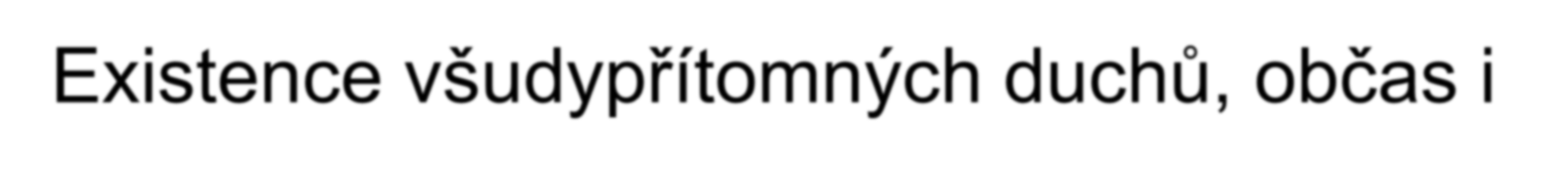 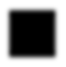 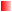 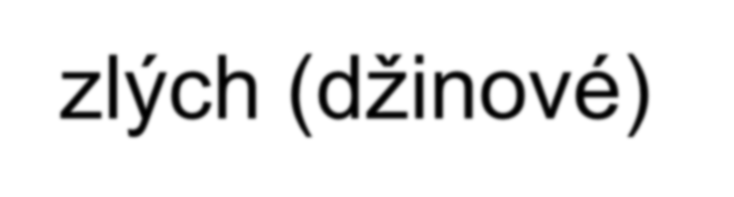 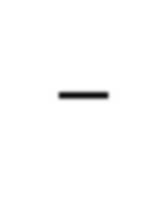 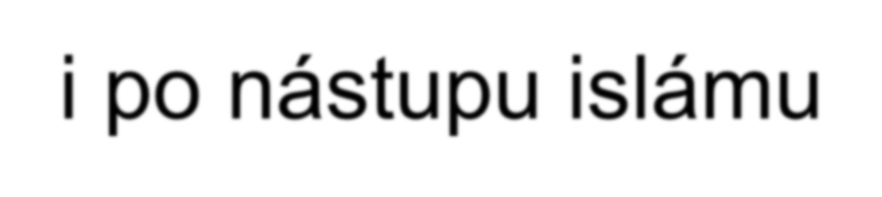 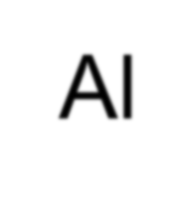 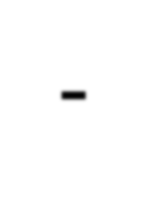 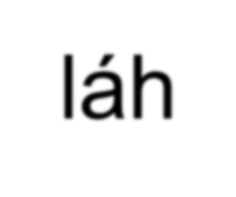 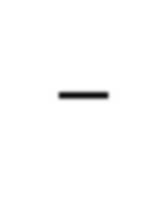 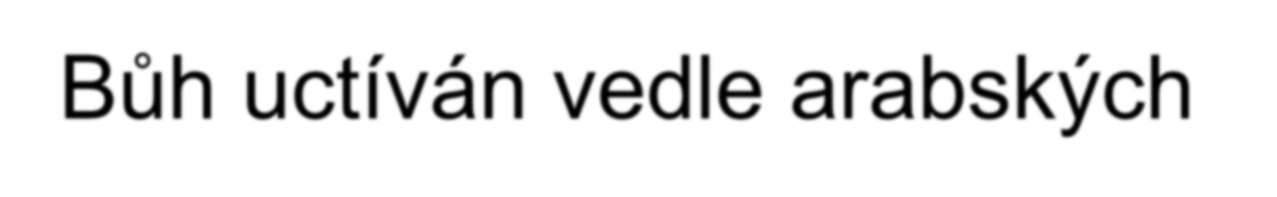 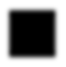 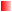 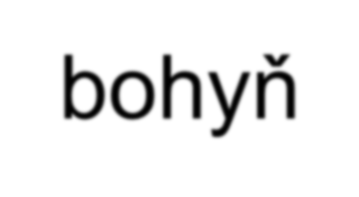 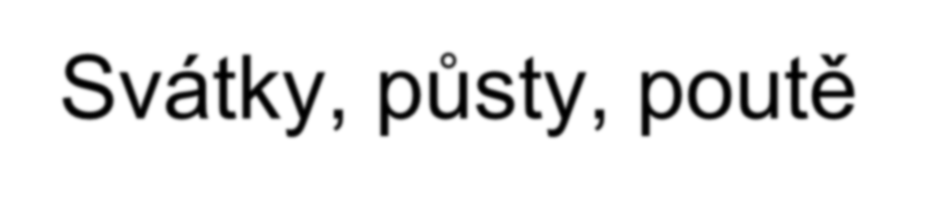 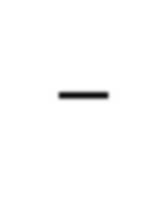 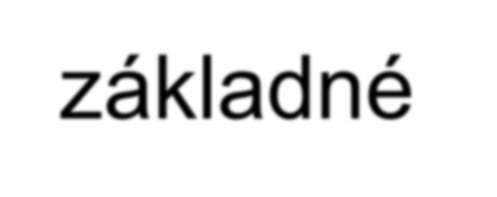 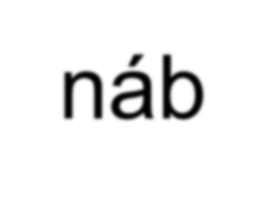 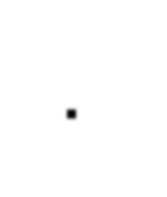 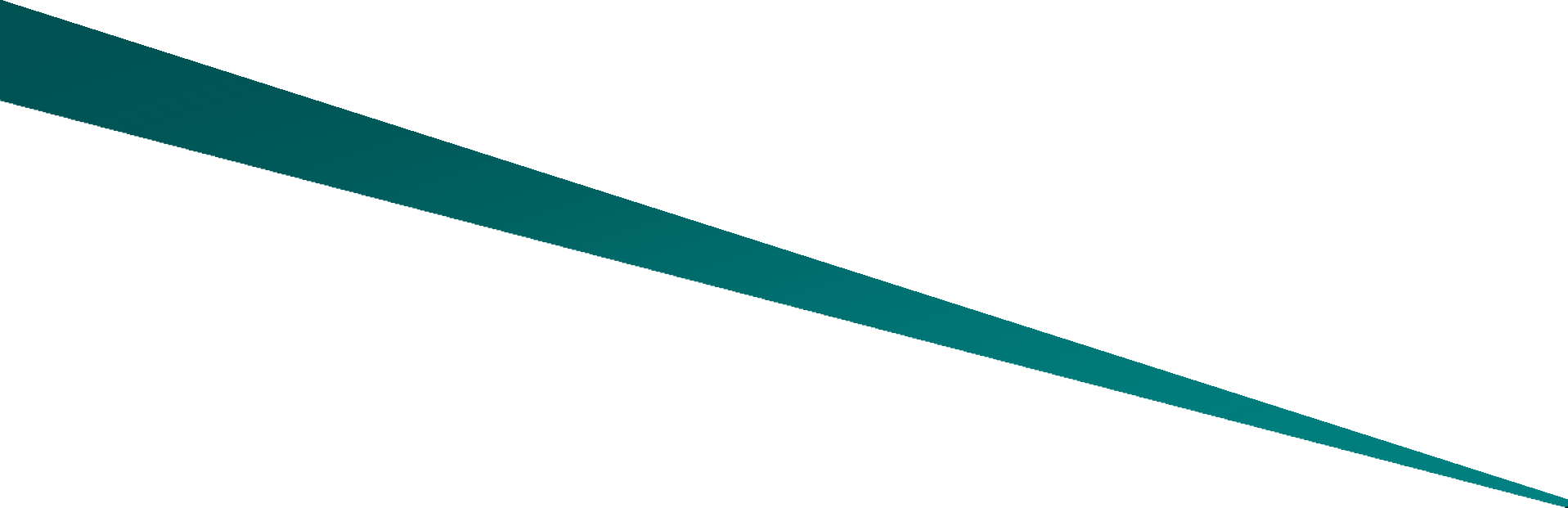 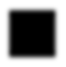 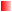 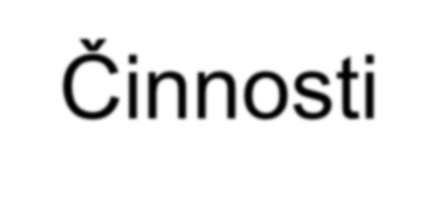 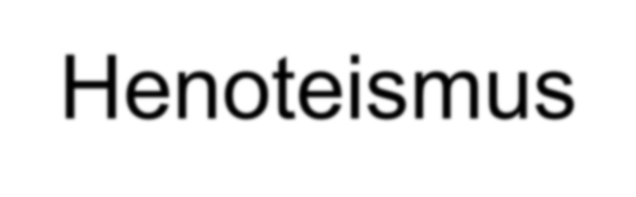 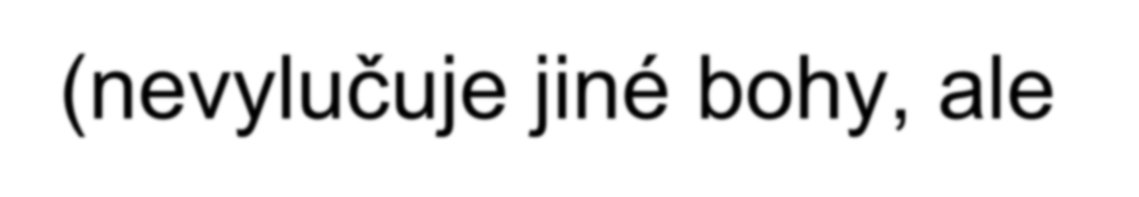 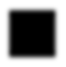 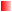 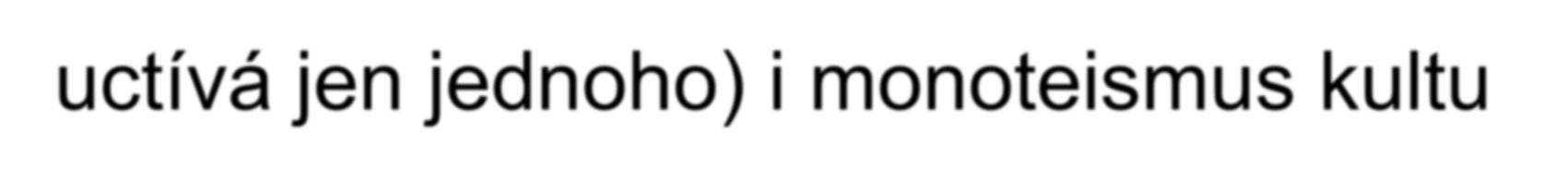 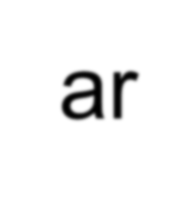 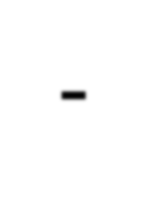 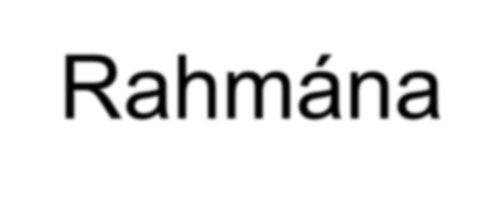 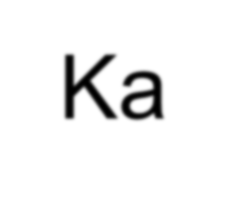 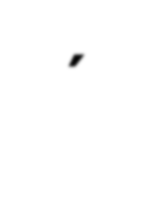 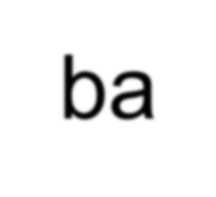 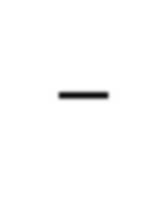 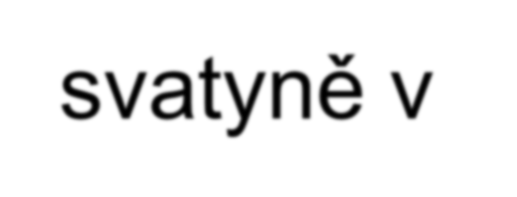 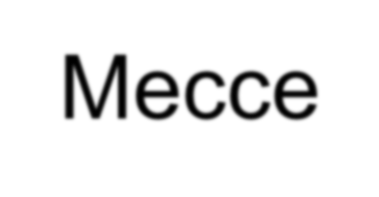 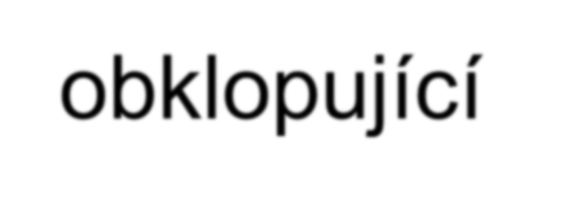 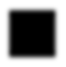 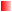 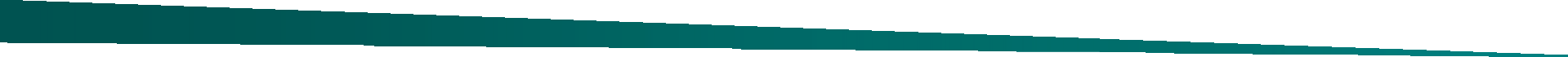 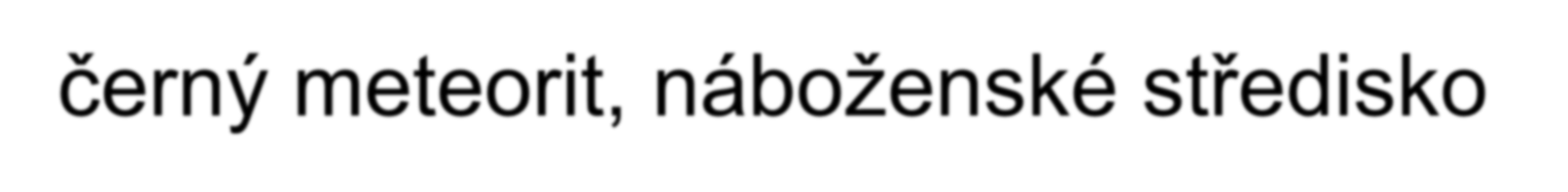 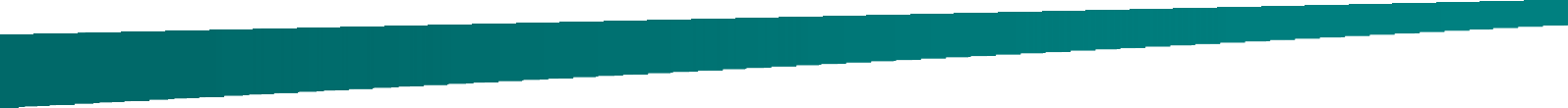 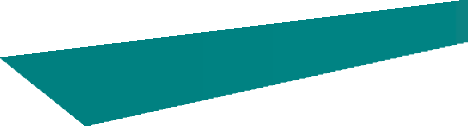 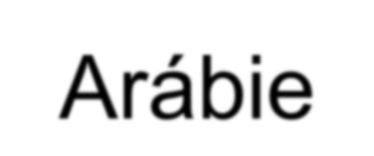 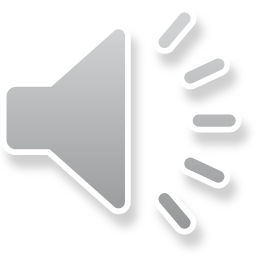 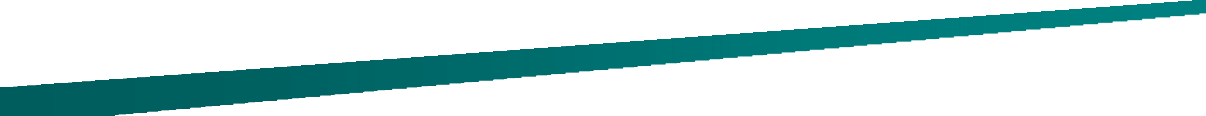 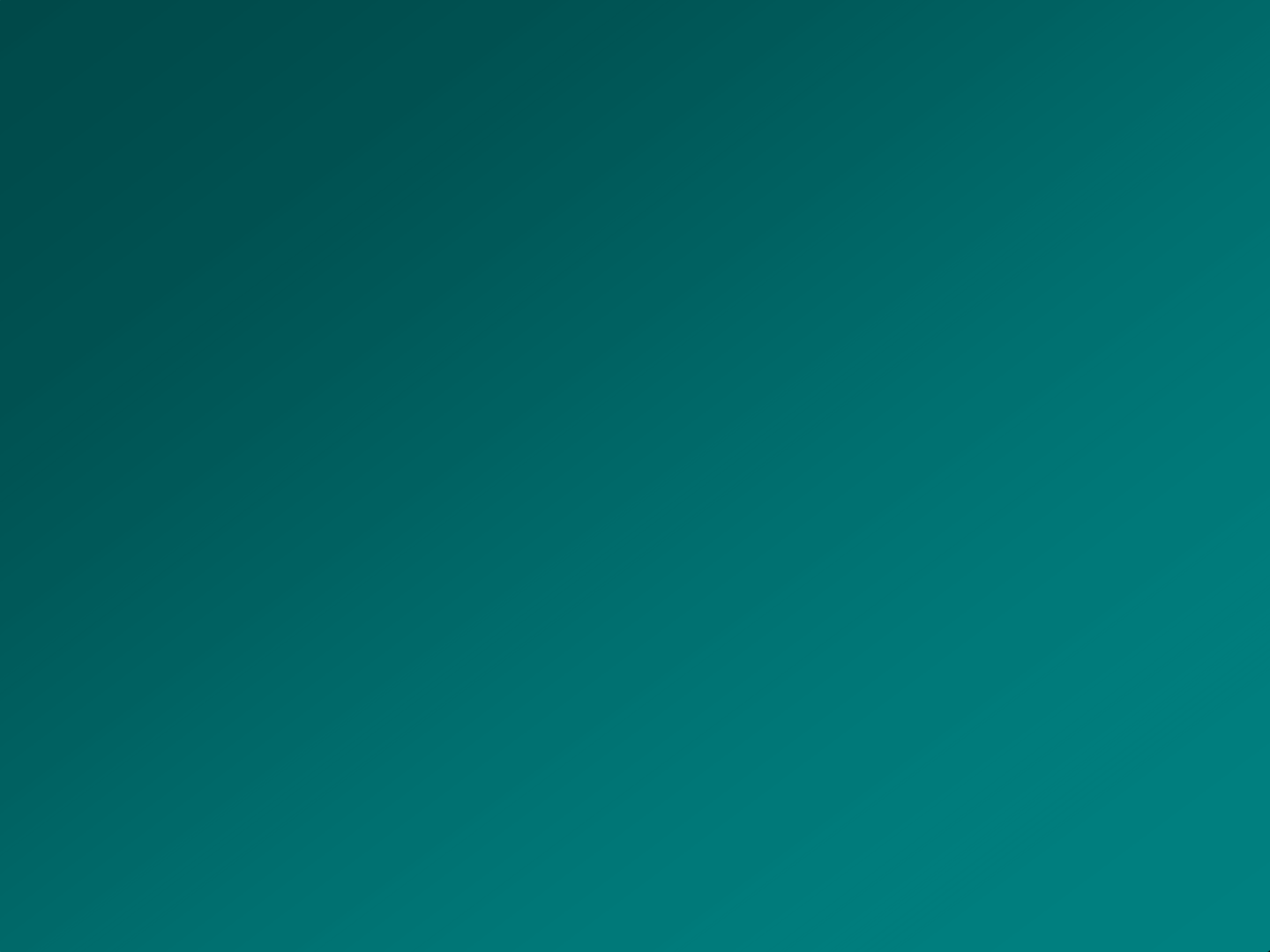 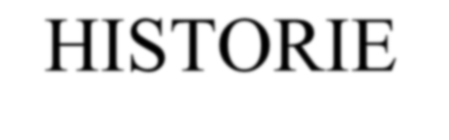 HISTORIE
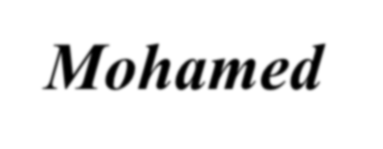 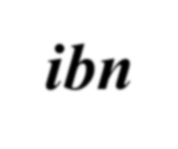 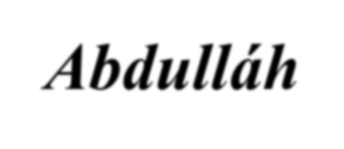 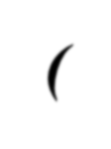 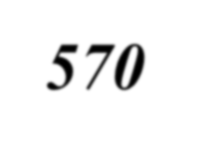 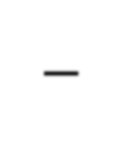 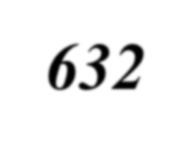 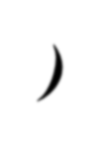 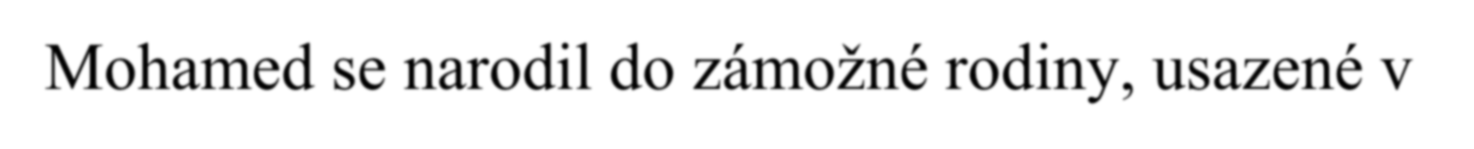 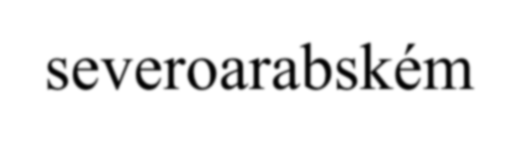 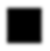 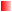 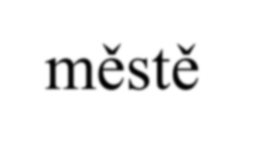 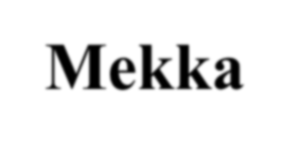 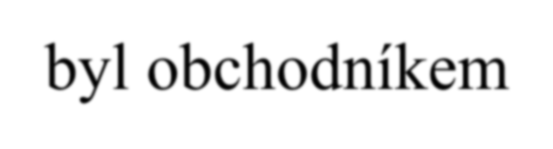 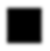 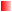 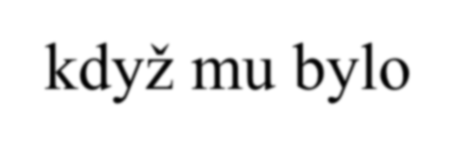 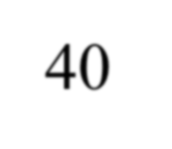 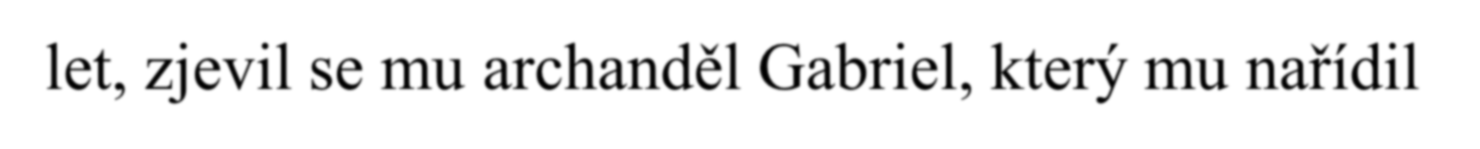 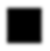 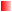 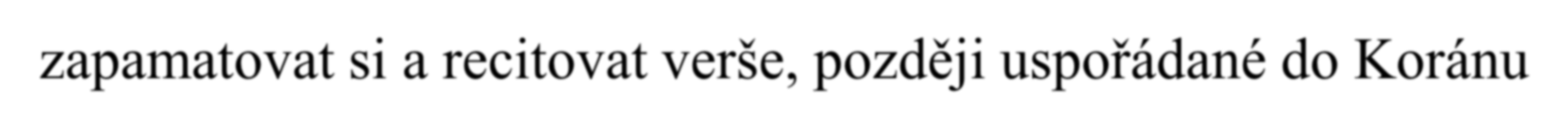 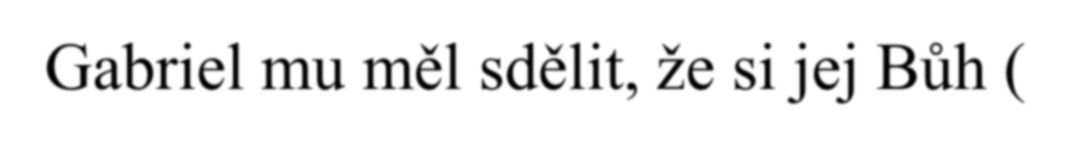 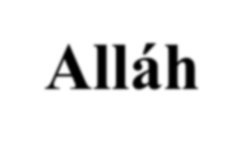 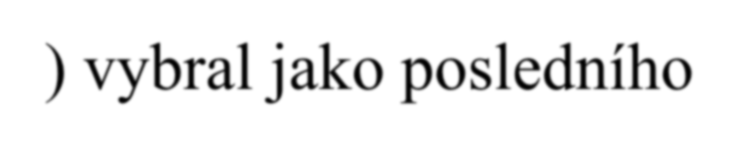 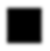 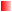 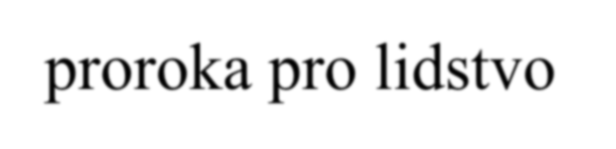 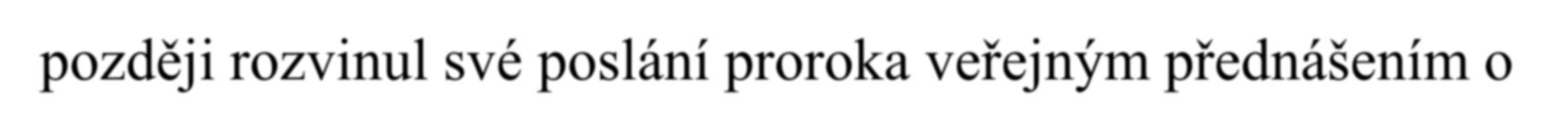 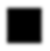 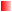 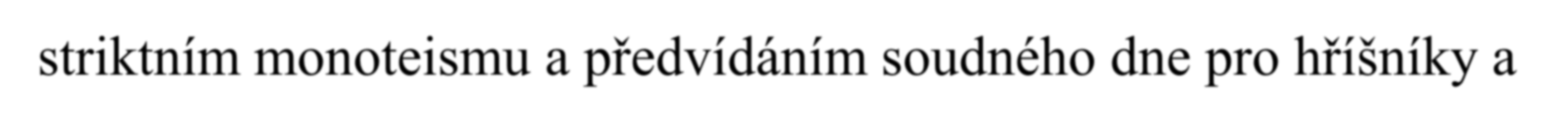 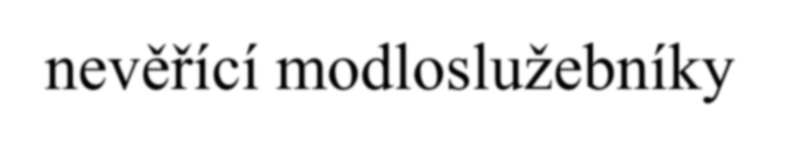 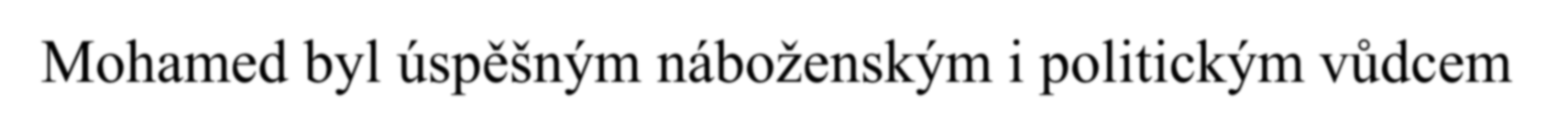 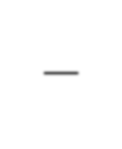 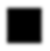 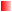 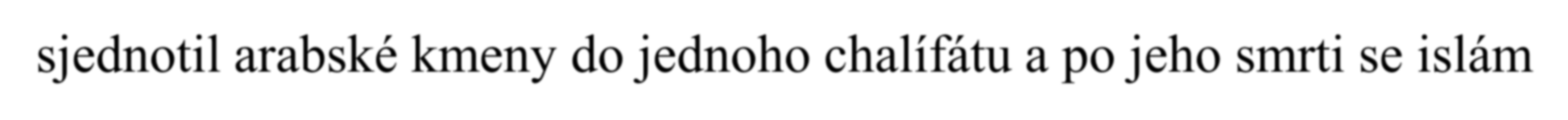 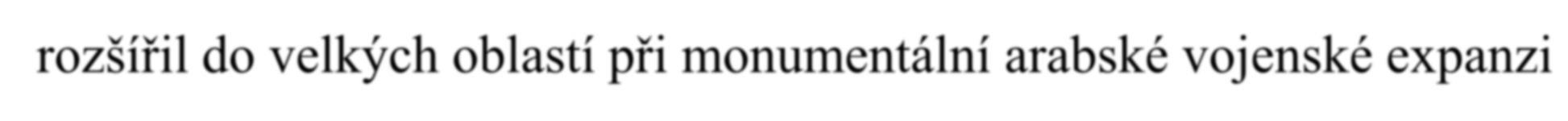 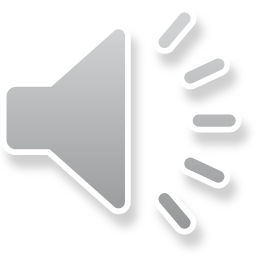 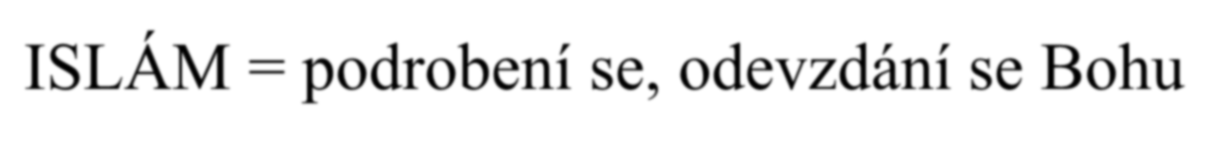 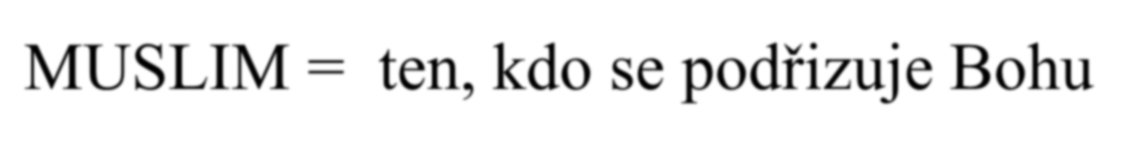 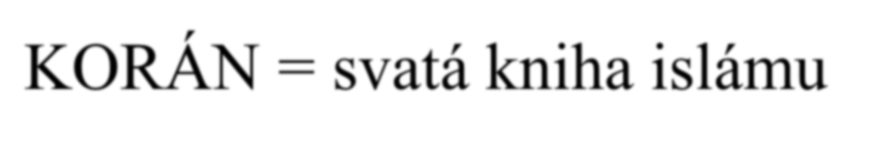 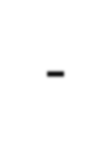 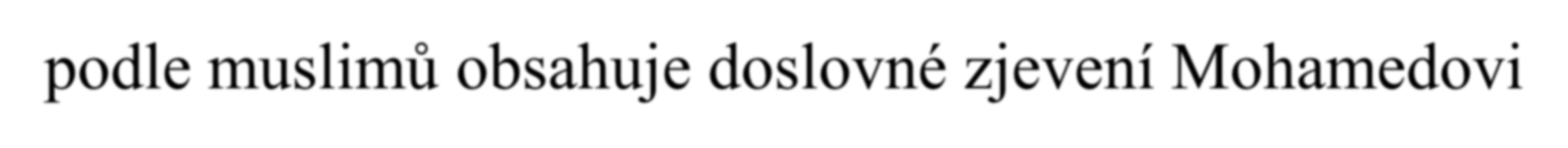 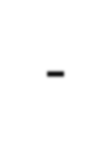 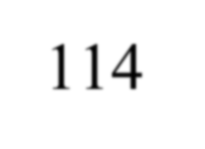 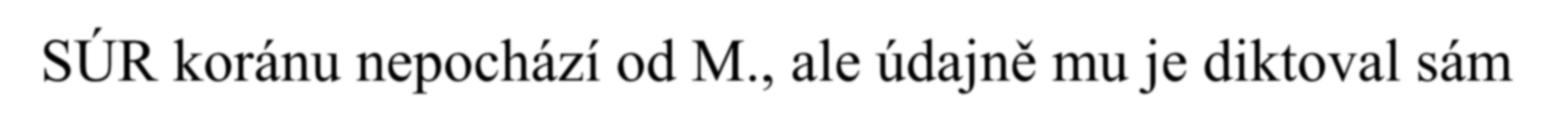 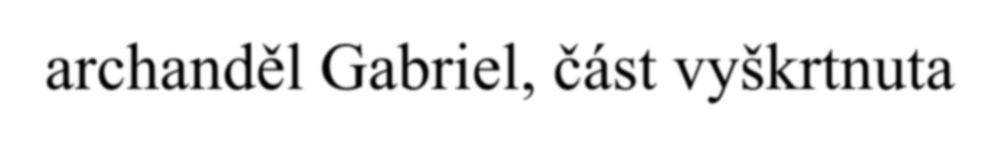 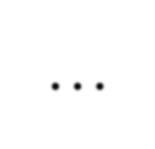 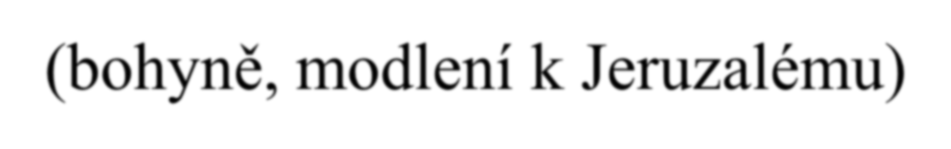 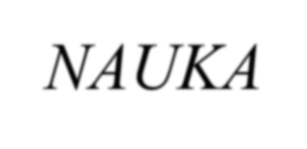 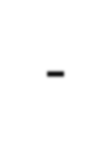 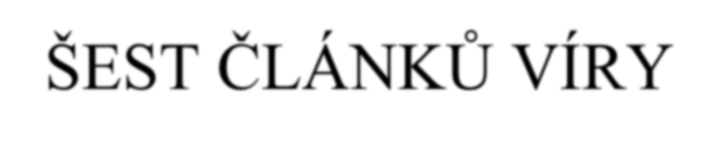 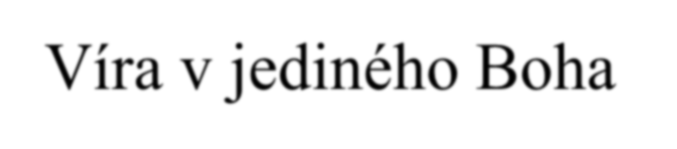 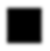 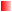 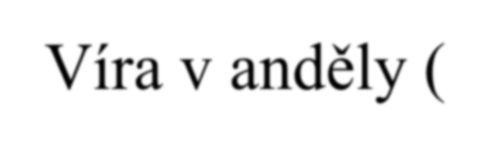 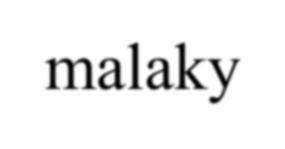 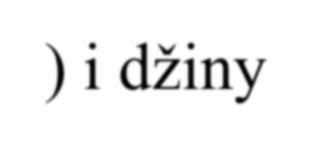 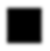 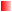 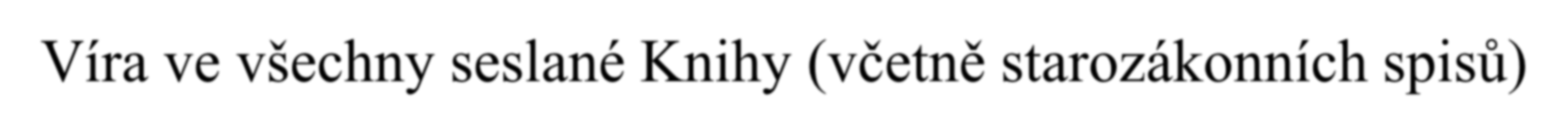 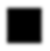 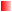 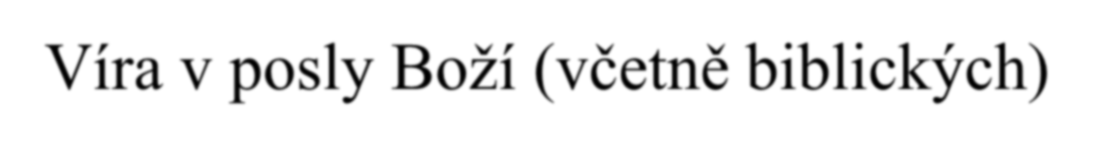 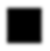 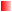 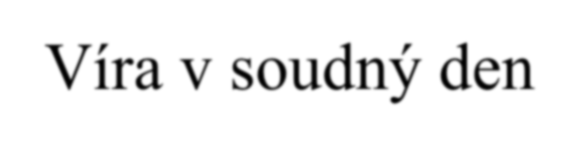 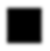 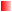 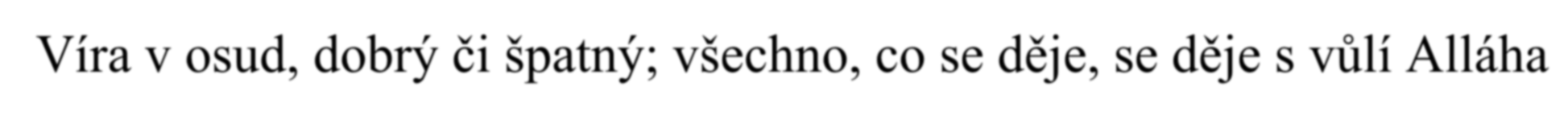 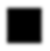 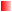 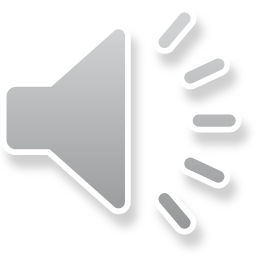 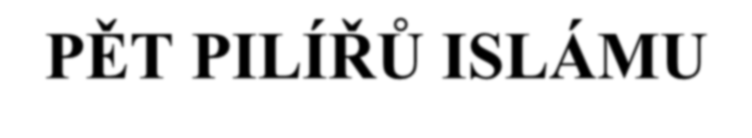 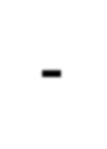 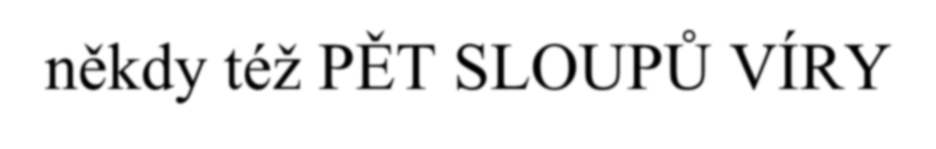 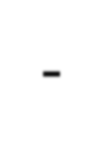 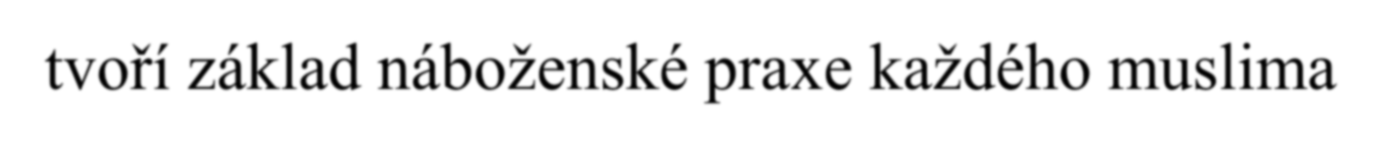 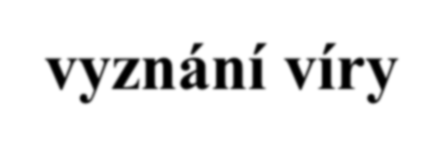 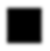 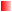 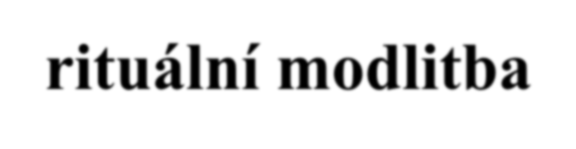 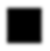 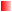 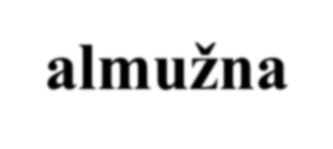 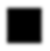 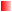 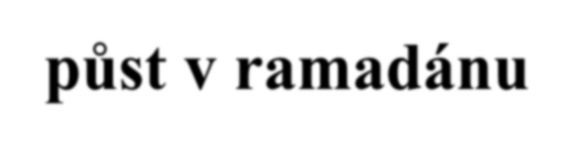 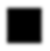 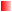 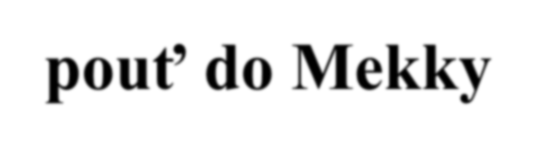 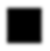 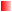 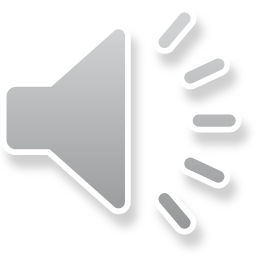 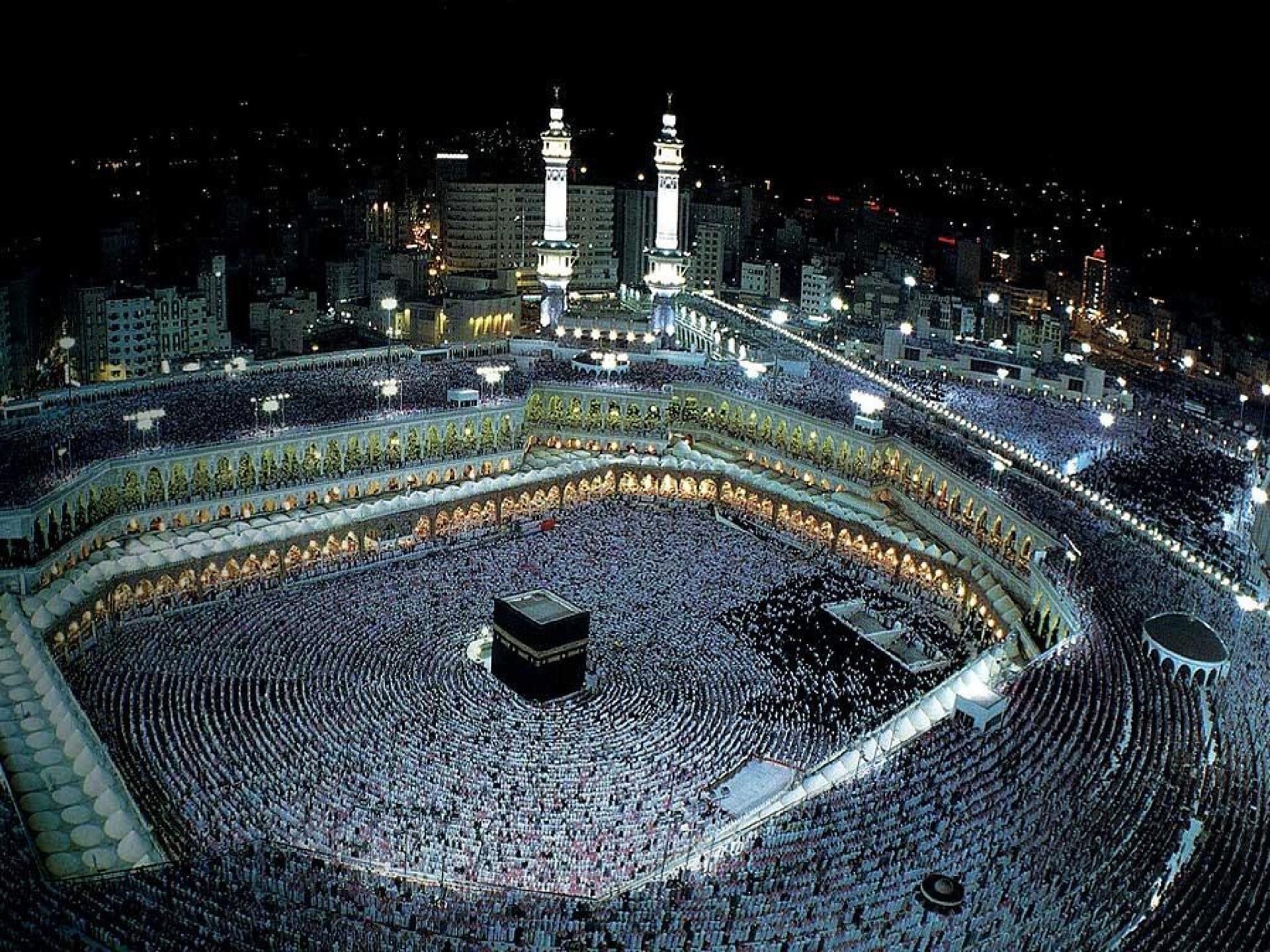 Před vstupom sa rituálne očistíme, oblečieme si pútnické rúcho as staneme sa hadžim (pútnikom)
 7 krát proti smeru ručičiek obídeme Kaabu – údajne tak vykonal i Mohamed
Založil Adam
2 mil. pútnikov každý rok – pútnické víza
Pokračovanie púte – hľadanie vody jako Izmael a jeho matka
Kameňovanie satana, obetovanie zvieraťa a ď.
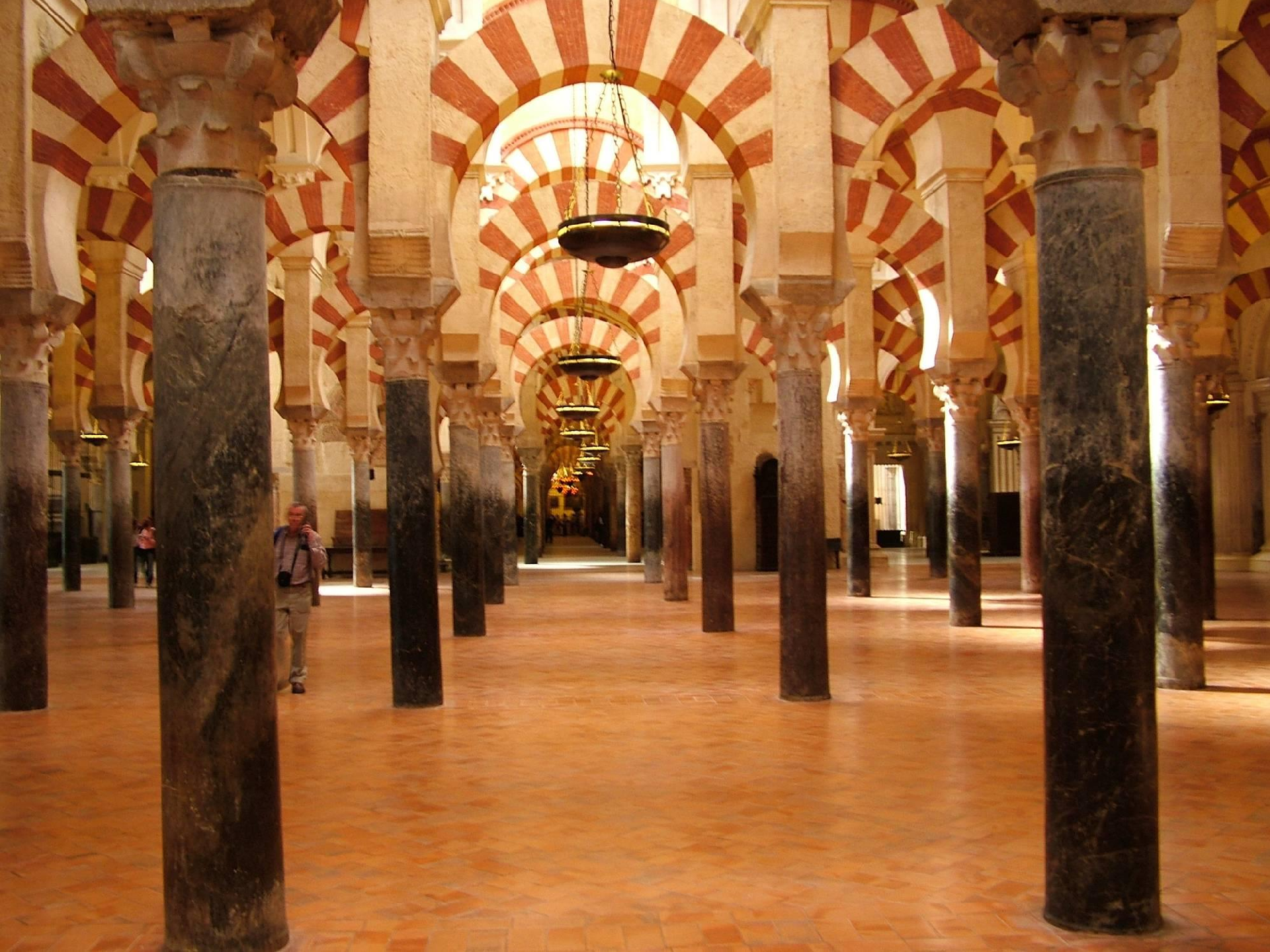 Mešita v Medíne, hrob Mohameda
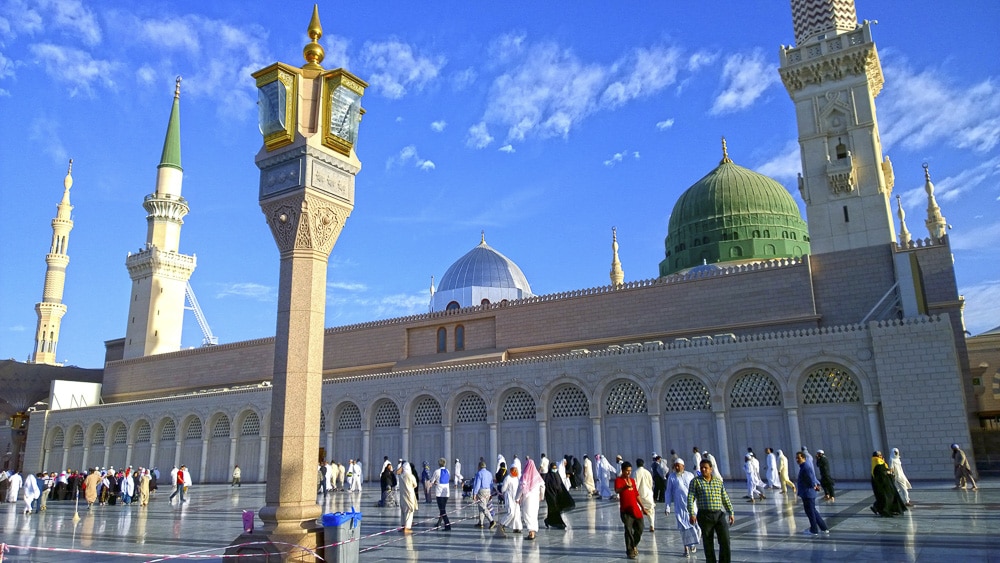 https://etabroad.com/cs/top-7-unikatnich-mesit-na-svete/
Modrá mešita, Istanbul
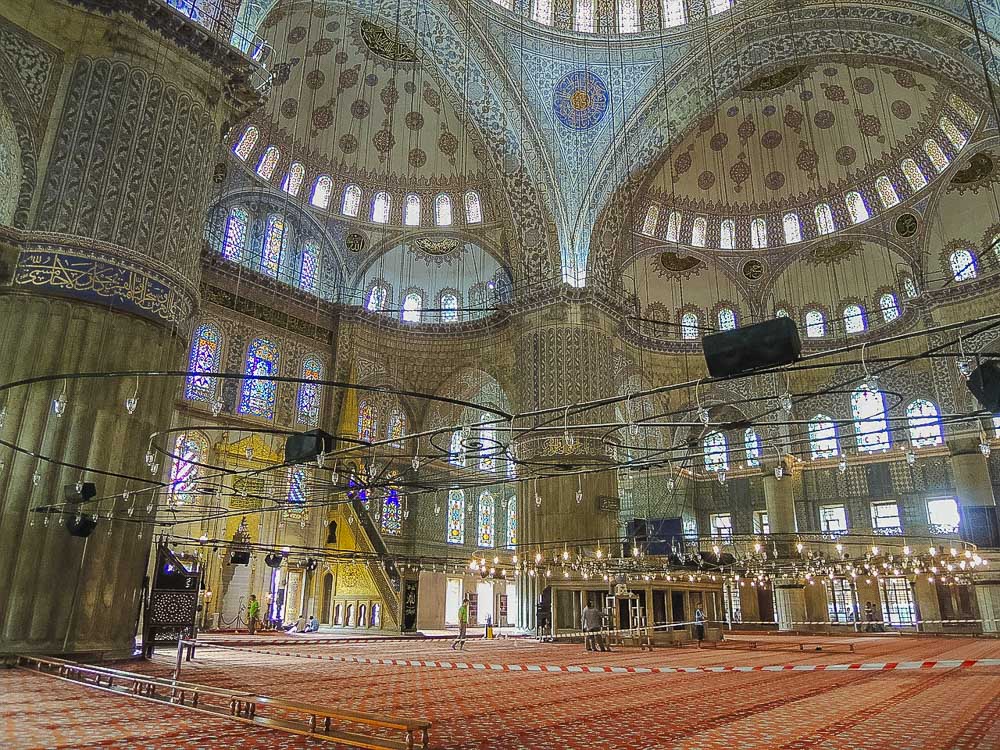 https://etabroad.com/cs/top-7-unikatnich-mesit-na-svete/
Veľká mešita, SAE, Abu Dhabi
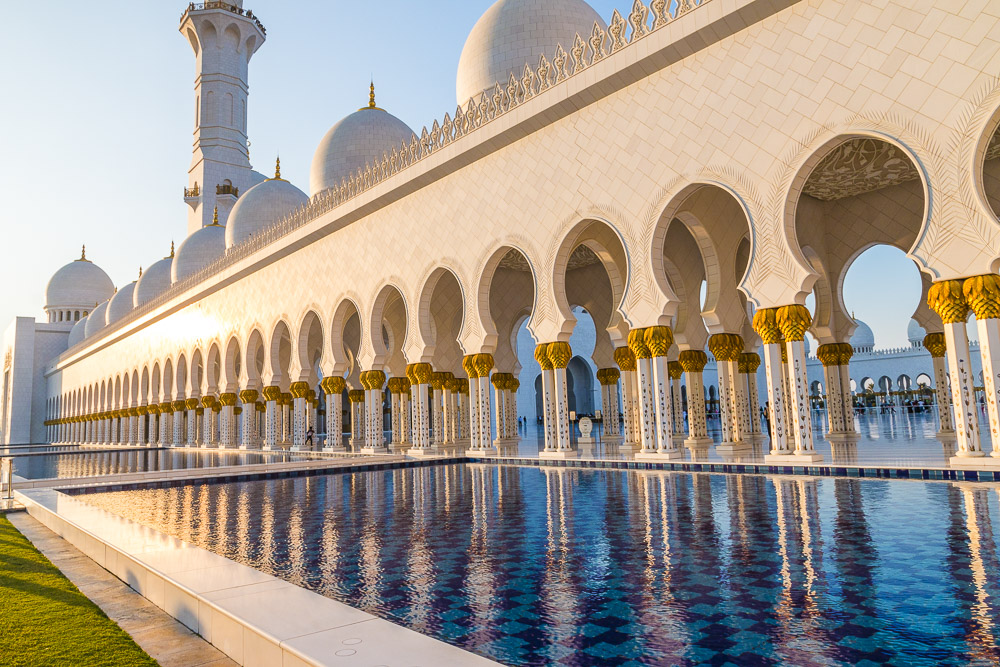 https://etabroad.com/cs/top-7-unikatnich-mesit-na-svete/
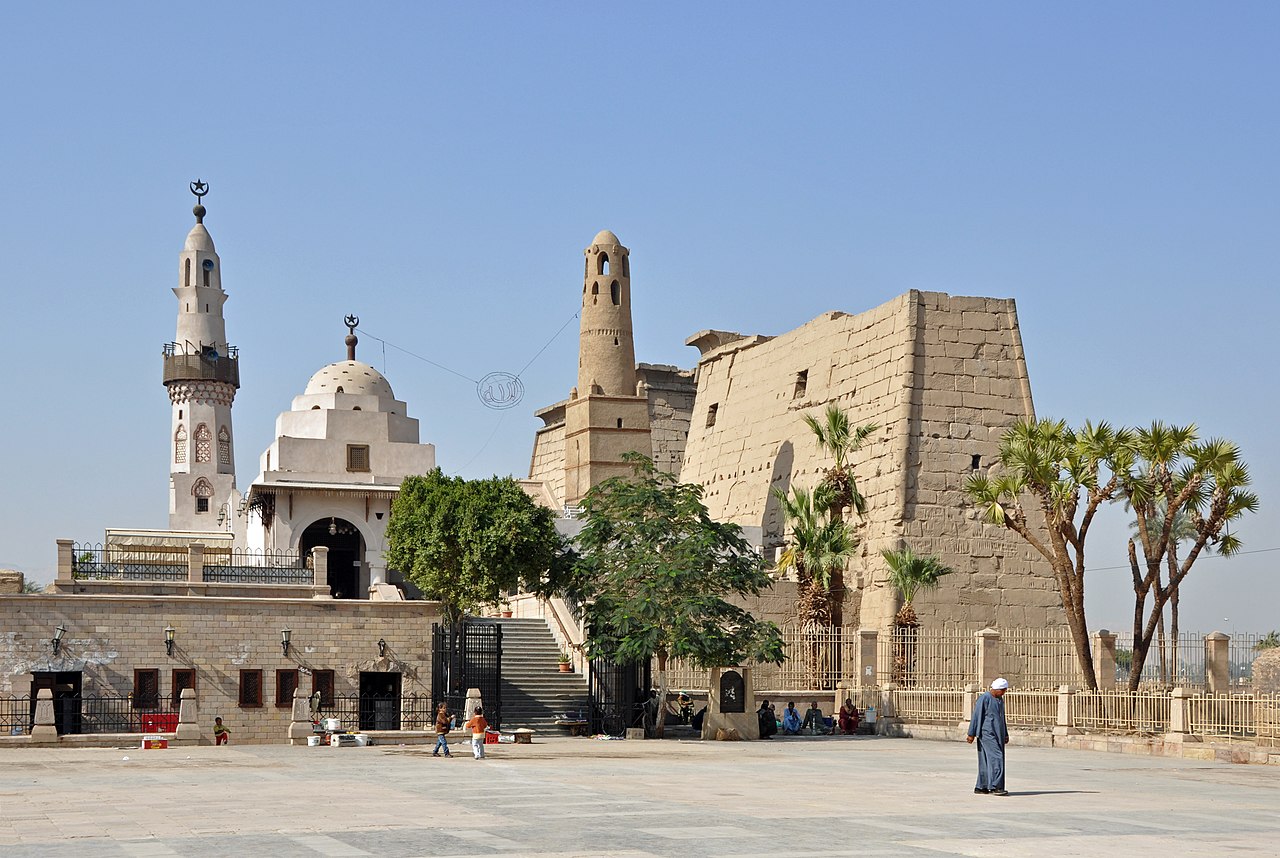 Luxor: mešita nahradila kresťanský kostol, ktorý nahradil staroegyptský chrám: 
Najstaršia budova sveta, kontinuálne nábožensky užívaná 3400 rokov..
By Marc Ryckaert (MJJR) - Own work, CC BY 3.0, https://commons.wikimedia.org/w/index.php?curid=13139783
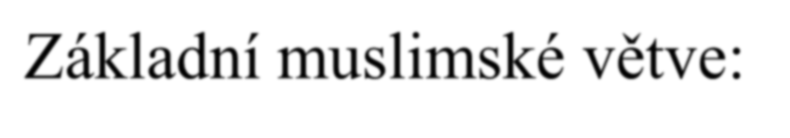 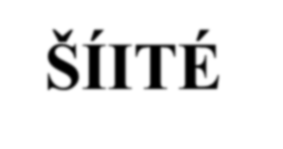 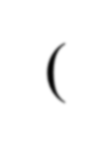 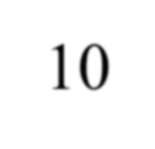 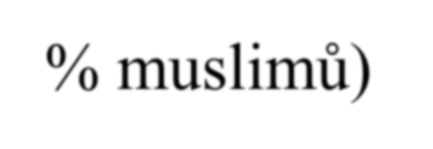 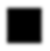 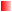 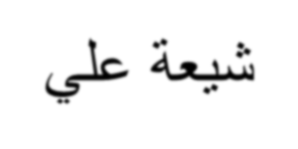 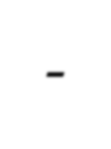 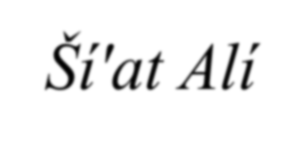 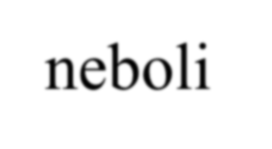 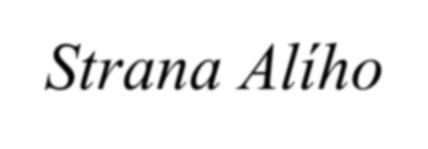 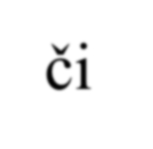 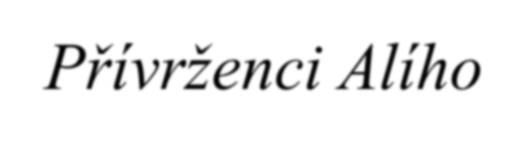 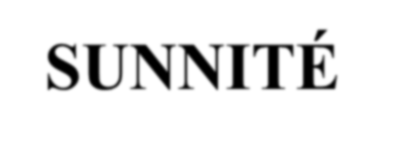 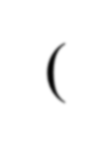 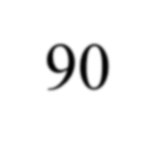 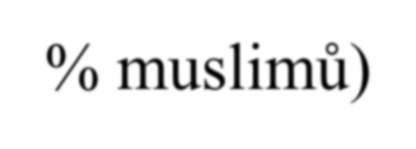 Nejvíce v Iránu, Ázerbájdžánu, Iráku, Bahrajnu…
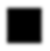 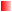 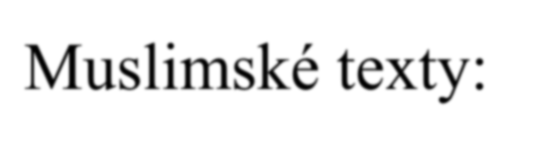 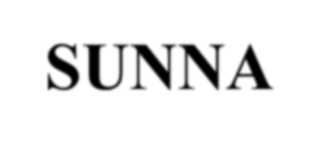 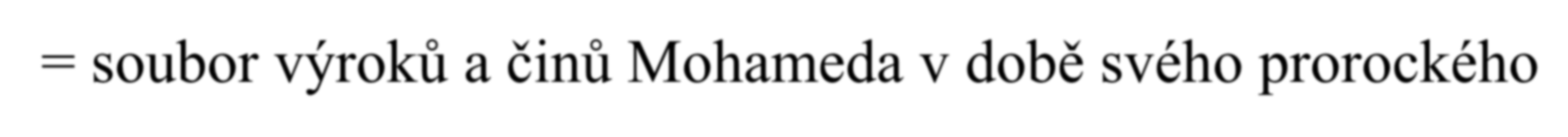 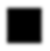 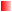 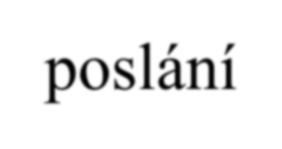 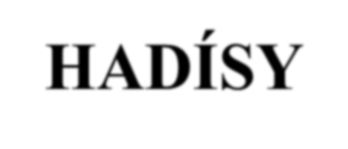 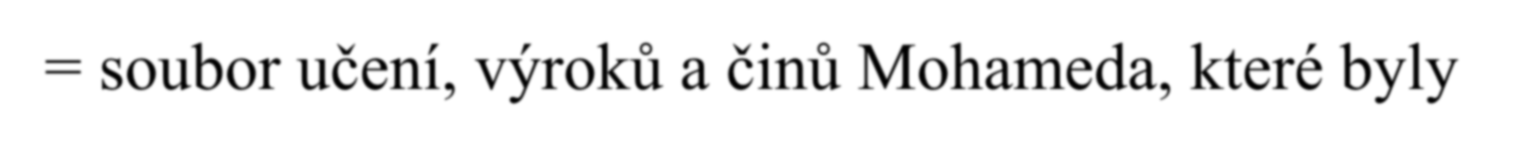 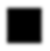 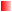 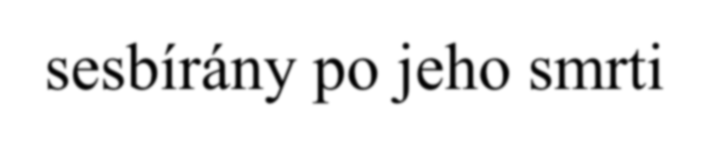 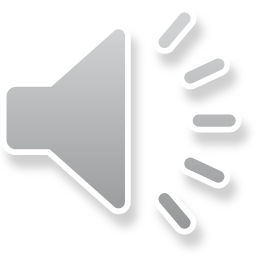 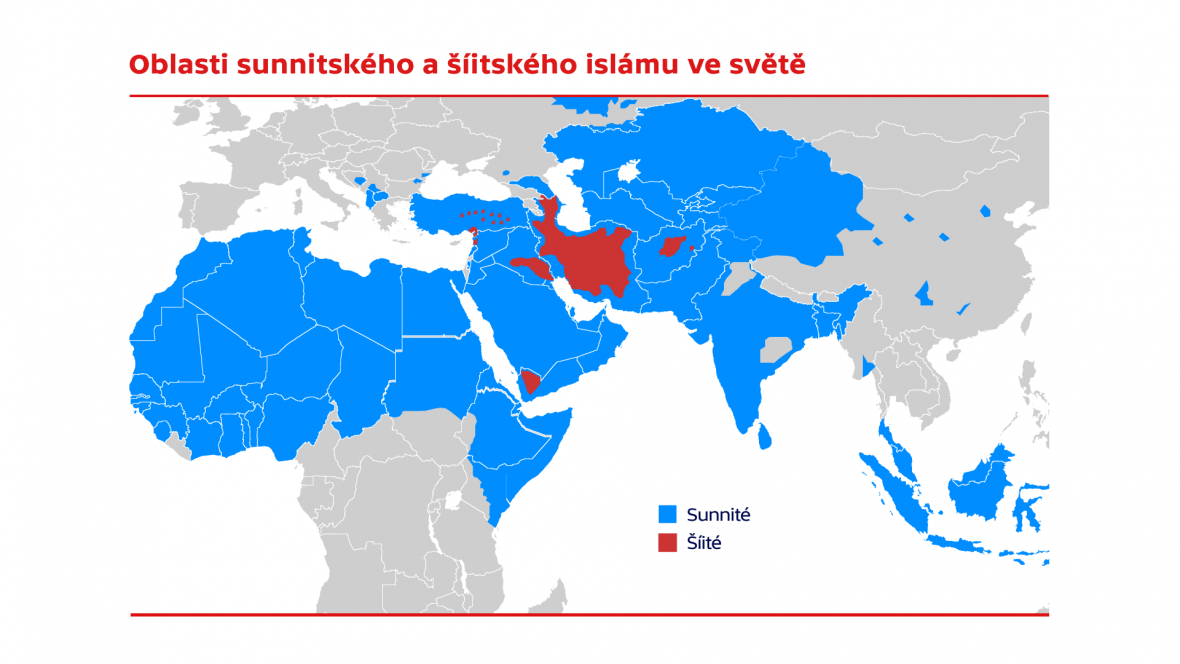 https://ct24.ceskatelevize.cz/svet/1648978-sunna-vs-sia-poprava-duchovniho-znovu-ozivila-prastary-spor-islamu
Súfismus
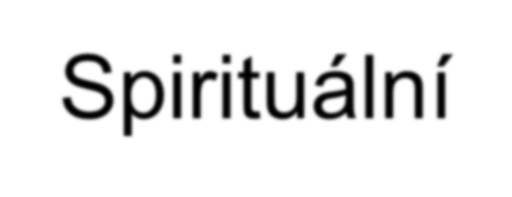 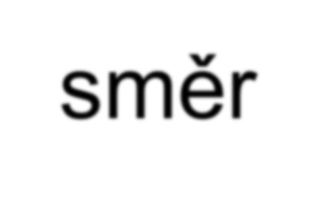 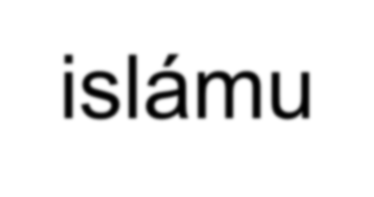 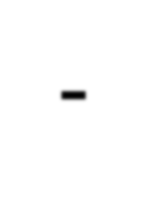 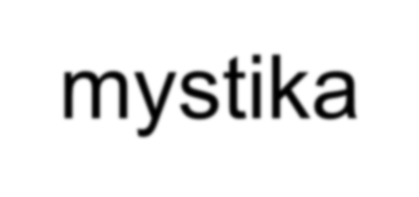 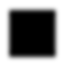 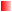 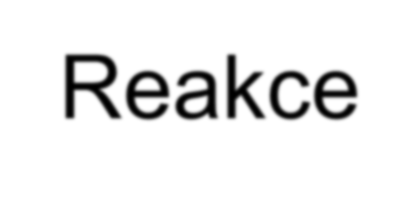 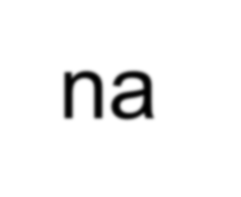 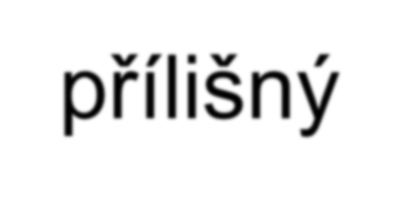 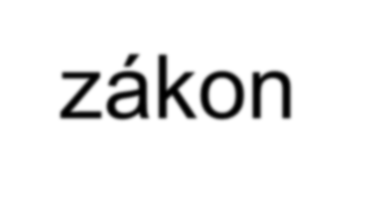 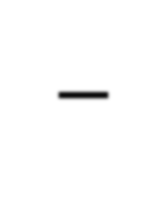 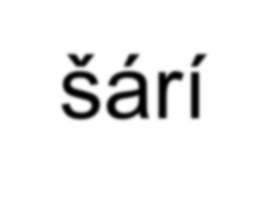 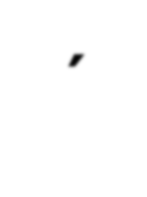 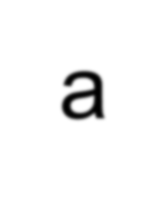 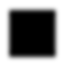 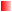 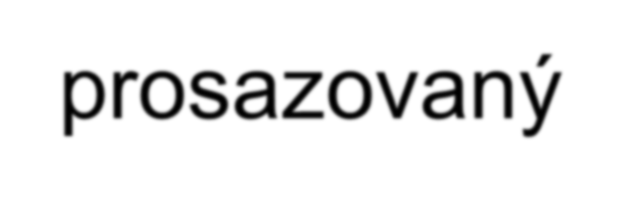 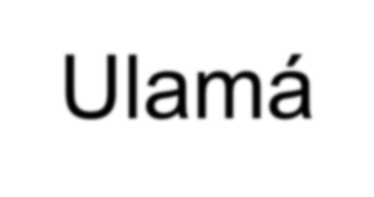 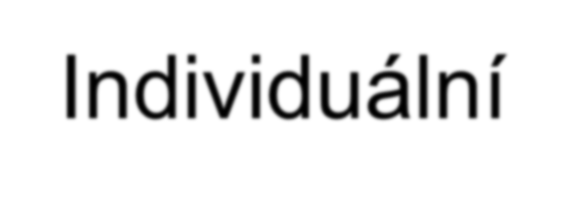 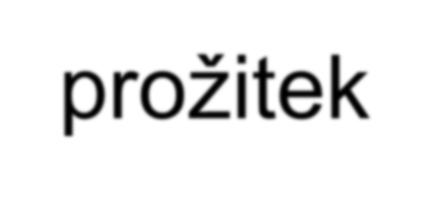 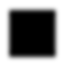 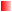 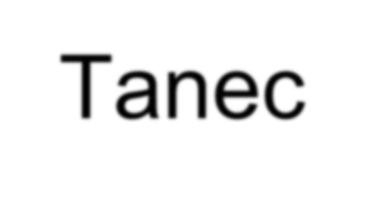 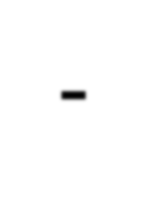 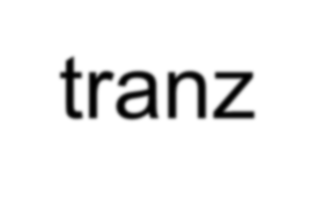 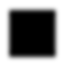 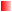 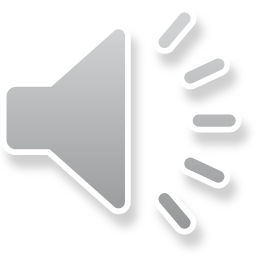 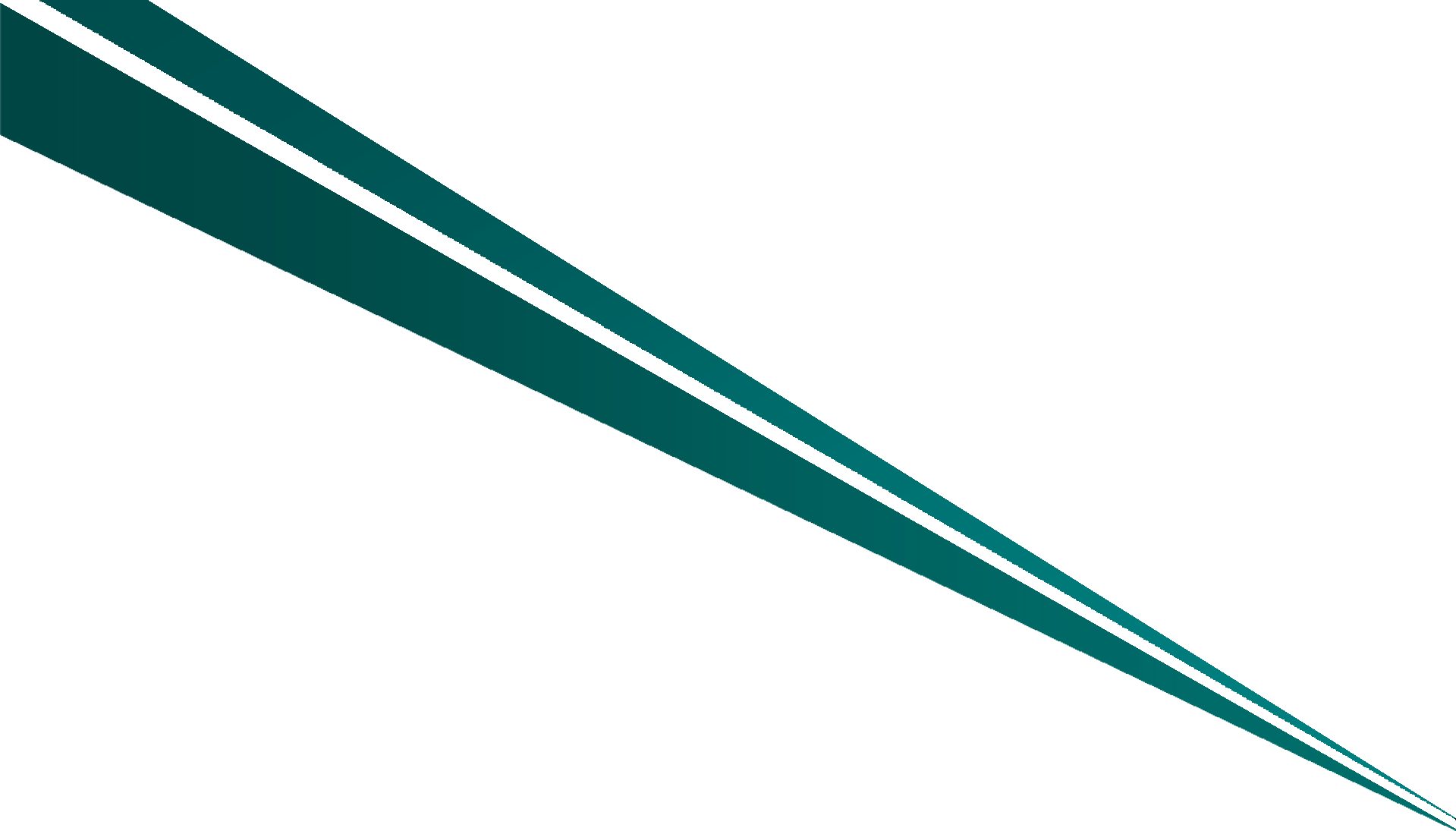 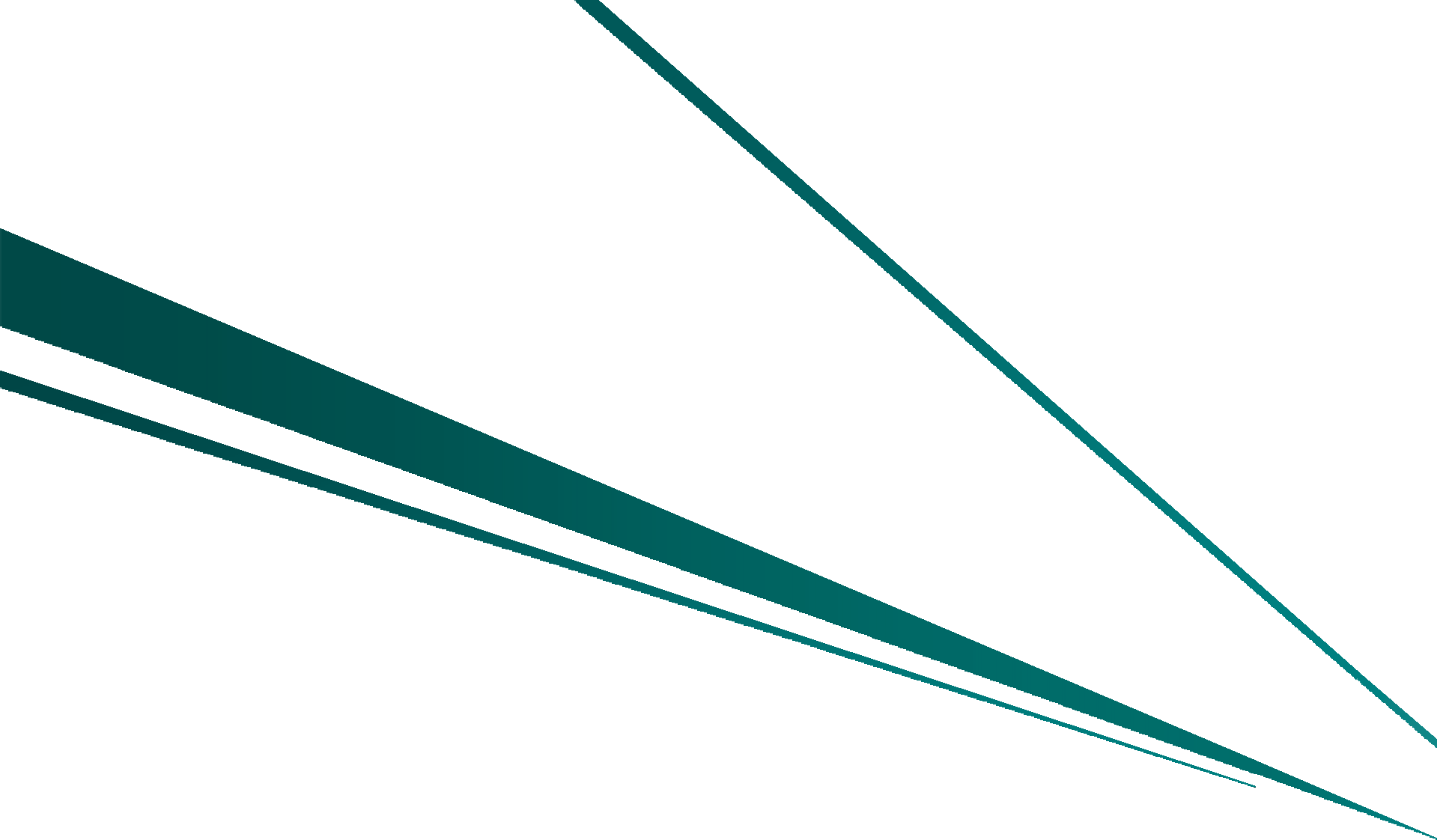 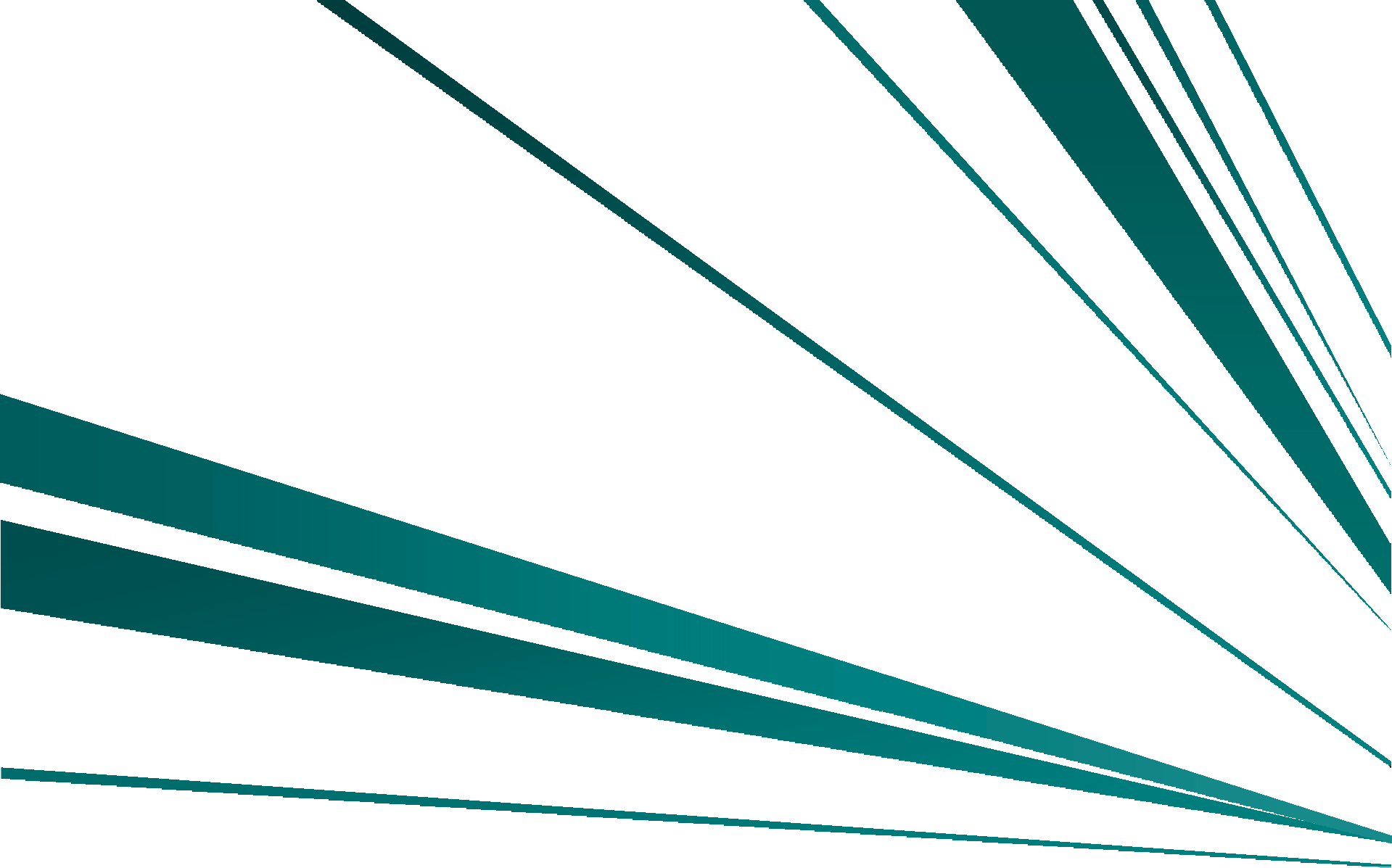 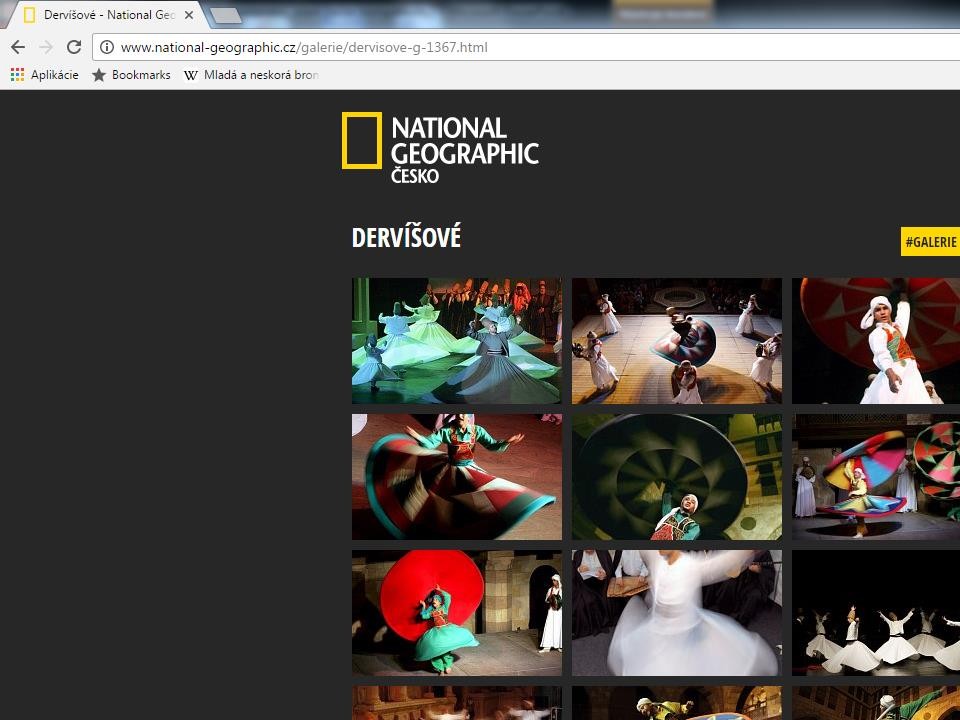 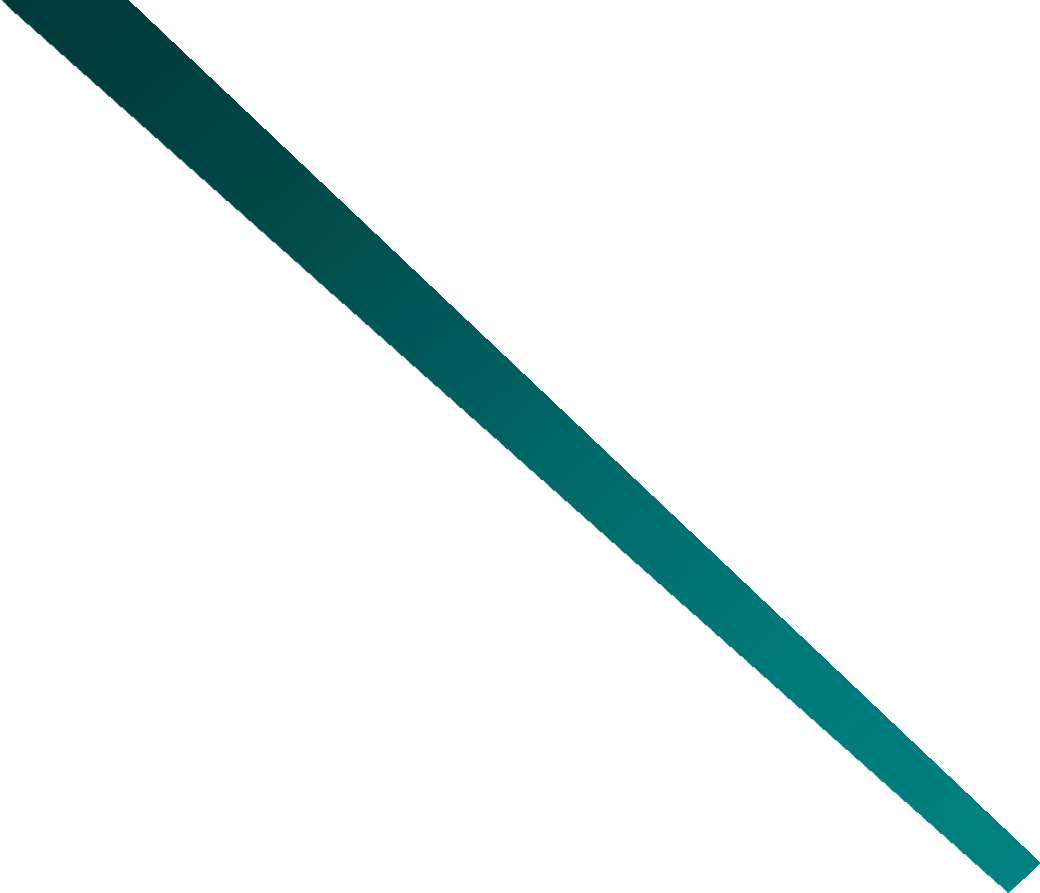 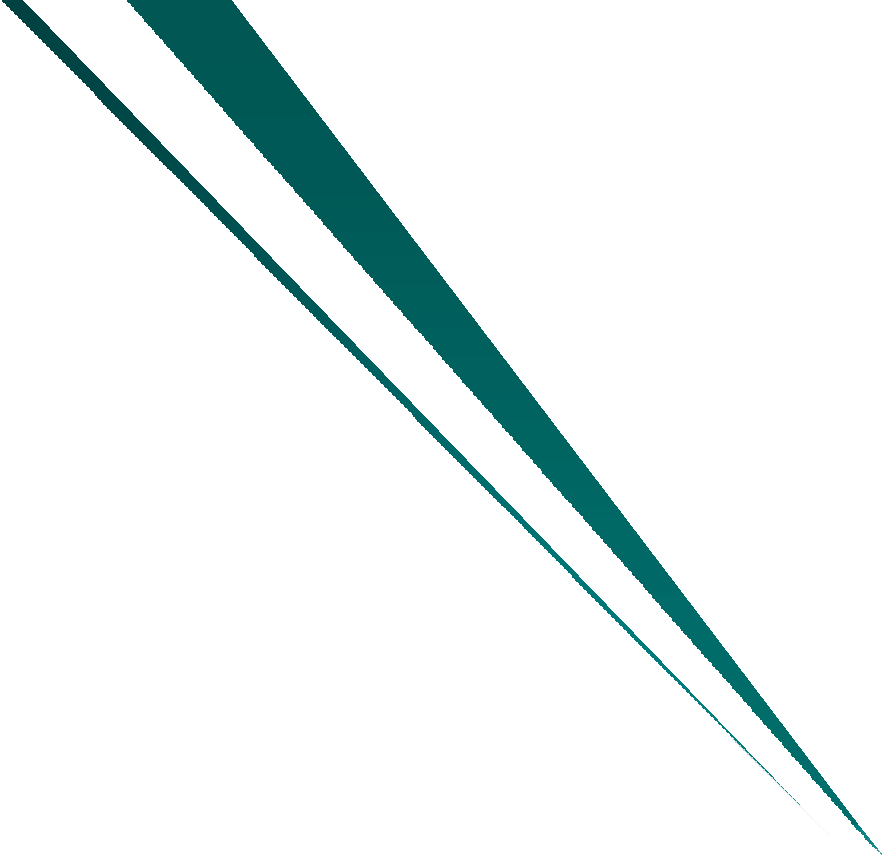 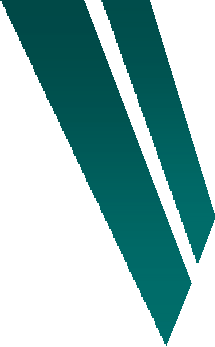 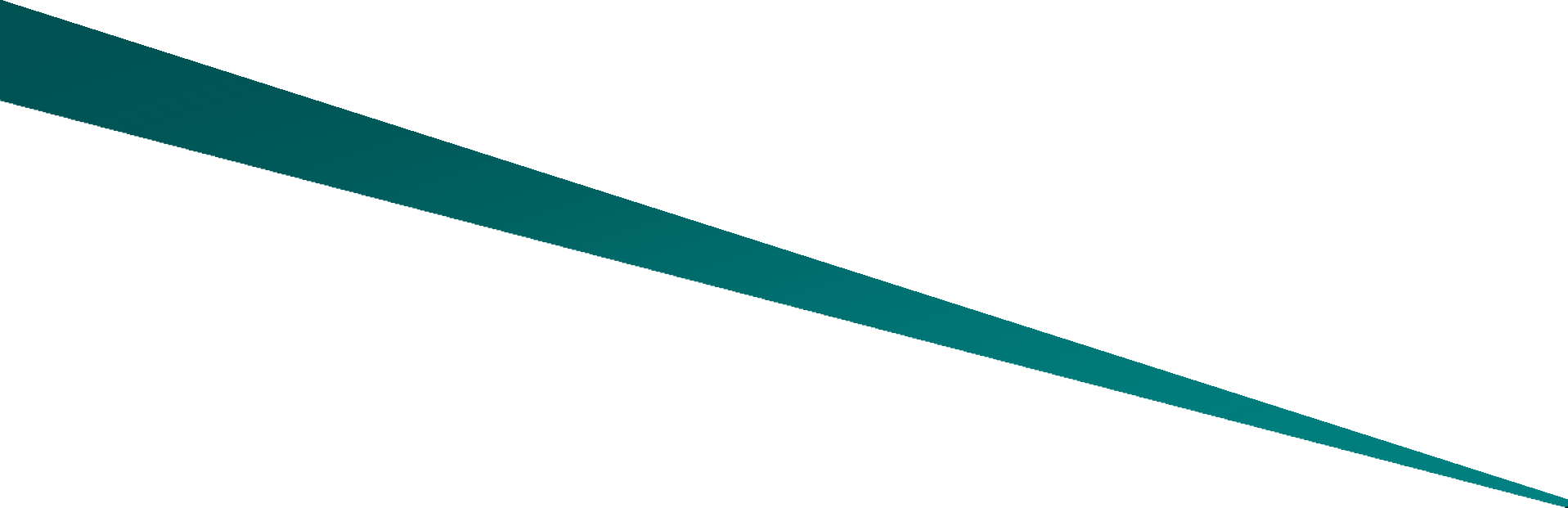 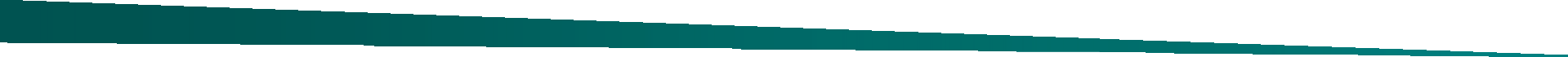 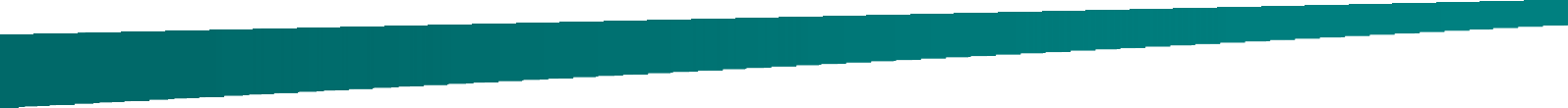 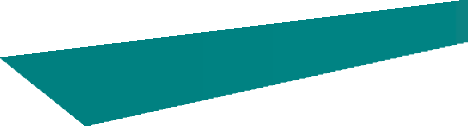 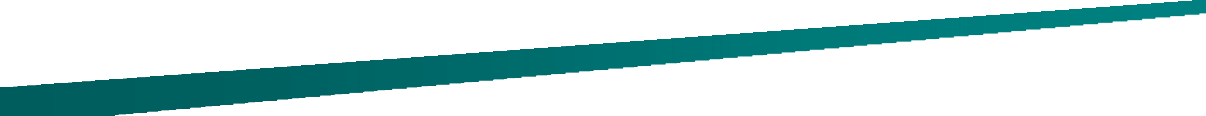 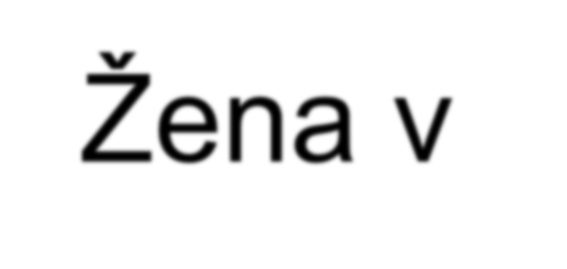 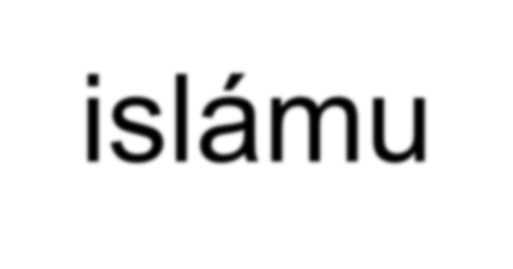 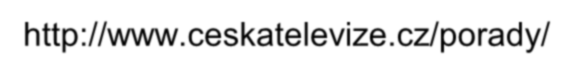 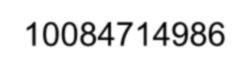 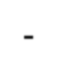 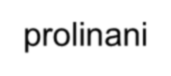 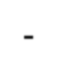 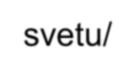 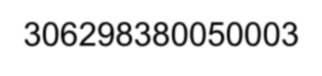 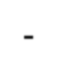 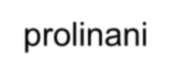 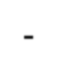 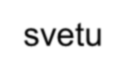 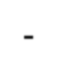 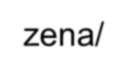 http://www.ceskatelevize.cz/porady/10084714986-prolinani-svetu/306298380050003-prolinani-svetu-zena/
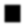 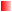 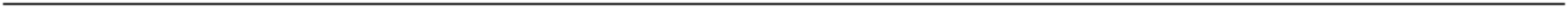 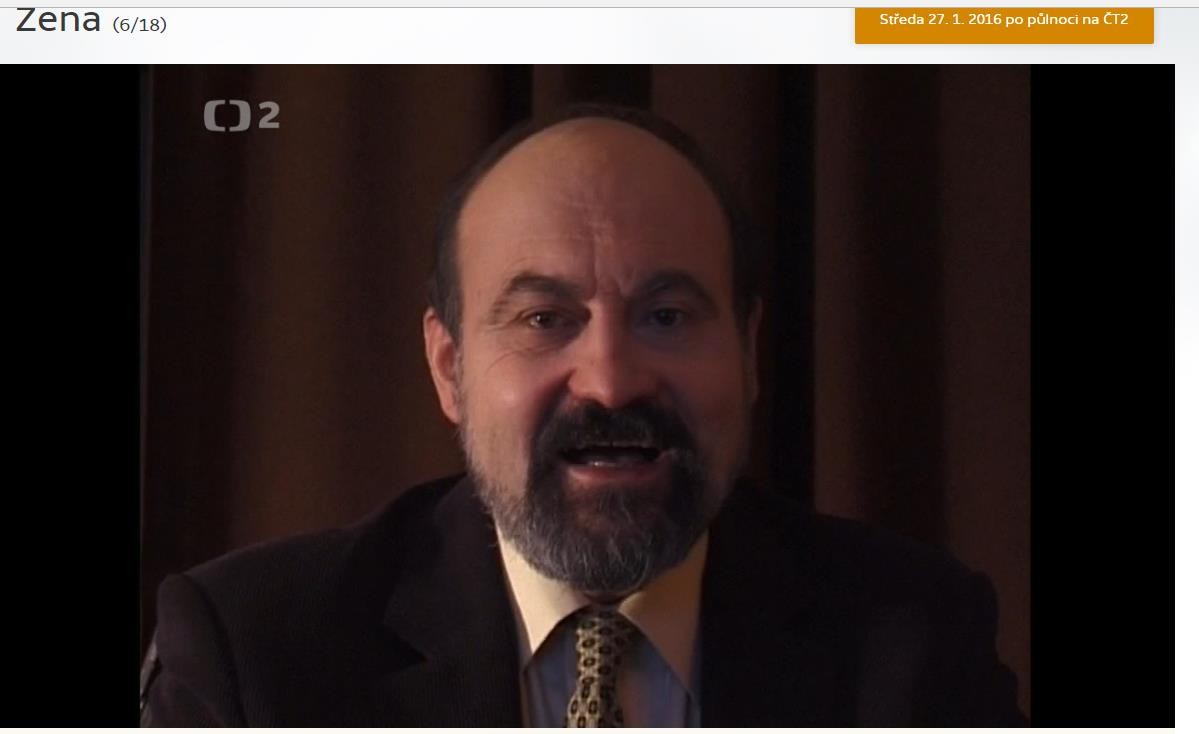 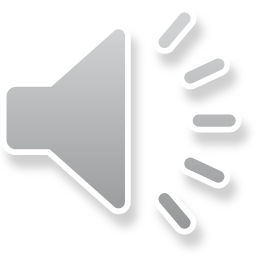 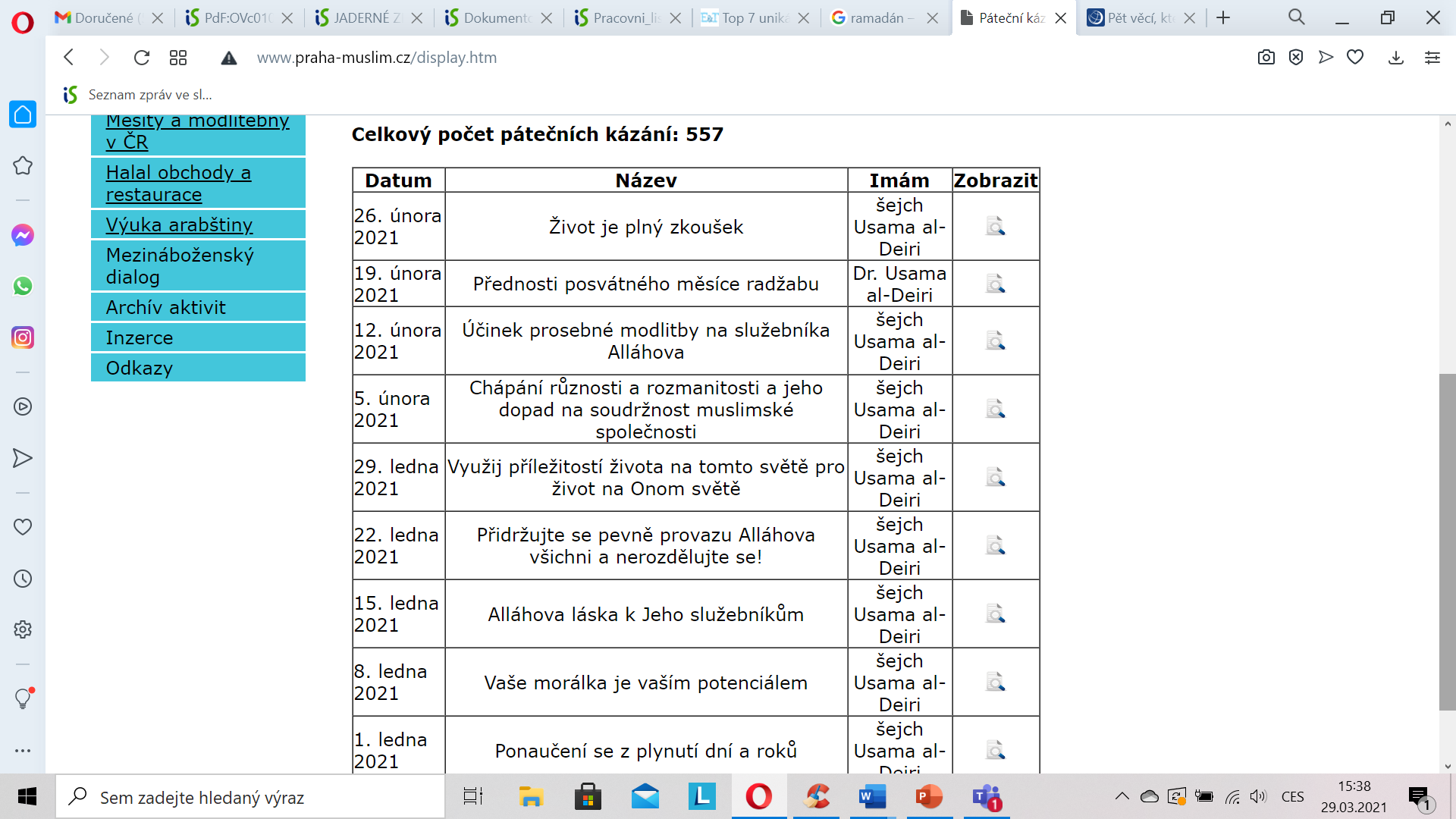 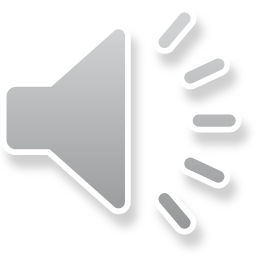 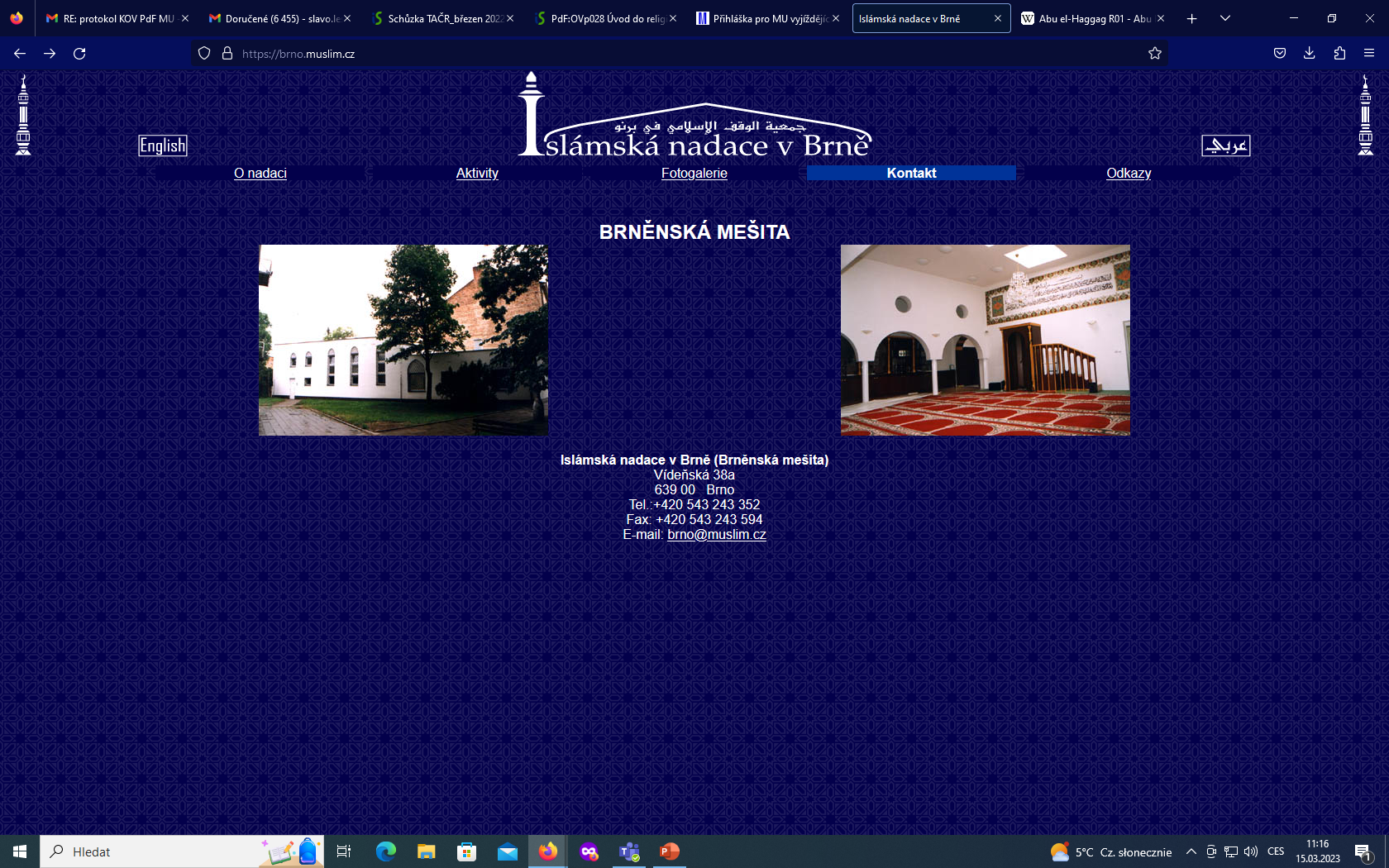 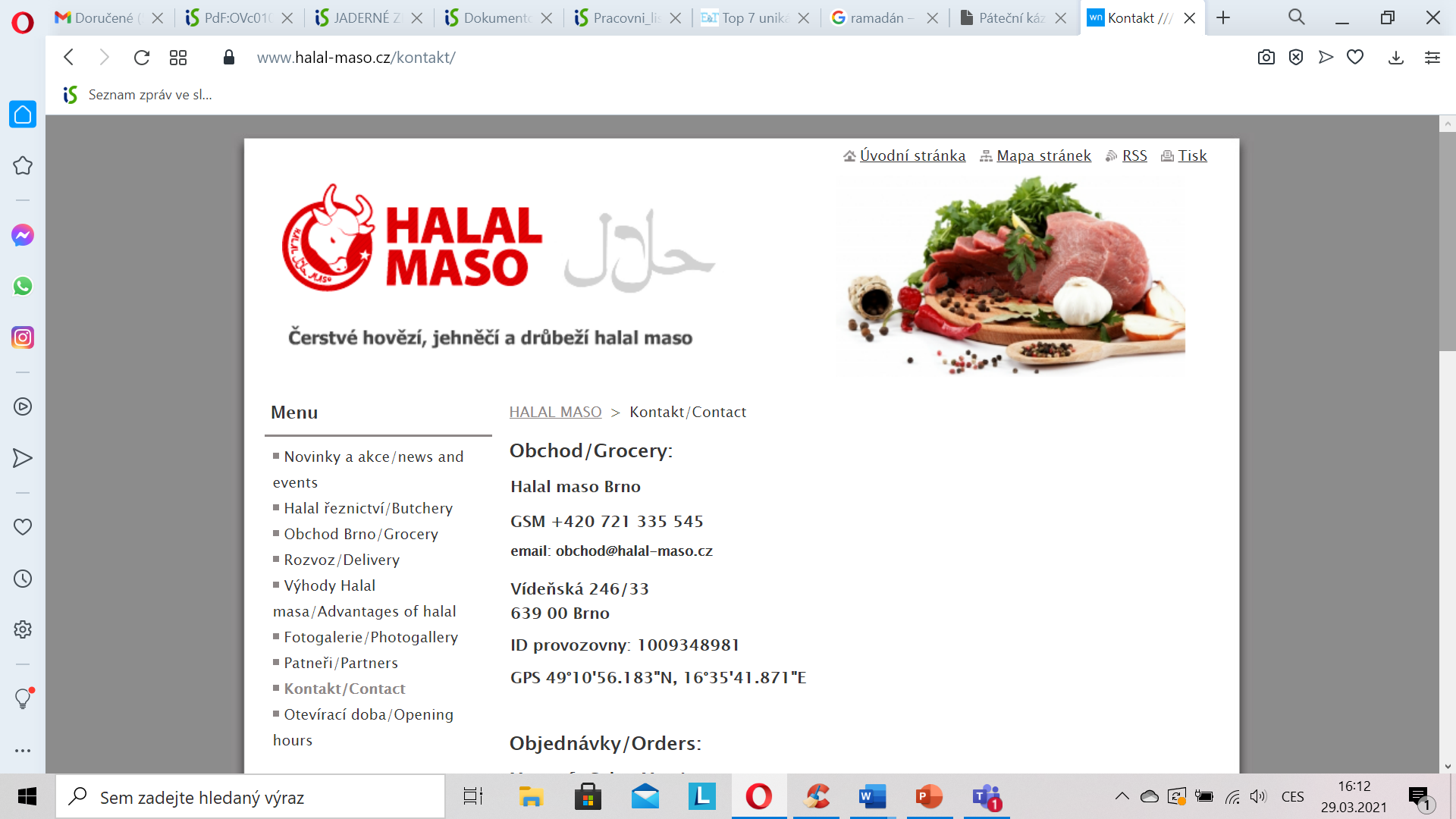 Halal
Podobne jako u Židov kóšer: 
Háram – škodlivé: 
bravčové, krvavé, hmyz, zdochliny, 
obojživelníci, udusené zviera,  alkohol a drogy,  
všetko, nad čím neprebehla modlitba 

Rituálna porážka zvieraťa- podrezané
Jesť pravou rukou
Obrázek: https://www.halal-maso.cz/halal-brno/
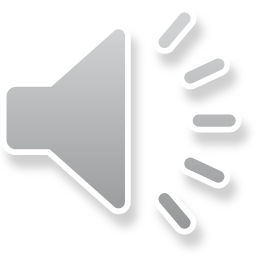 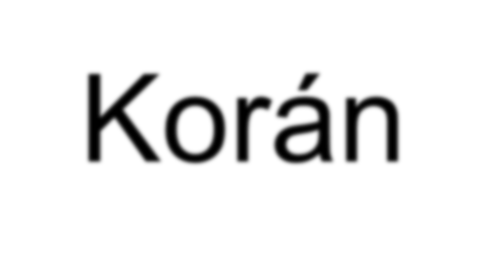 Korán
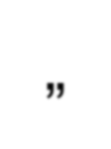 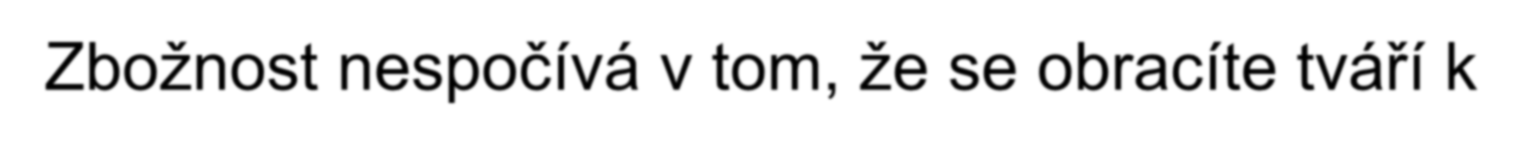 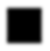 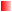 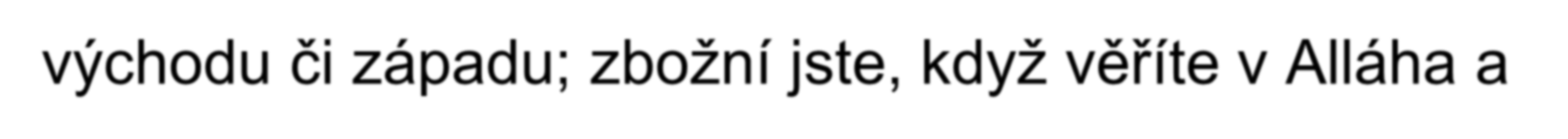 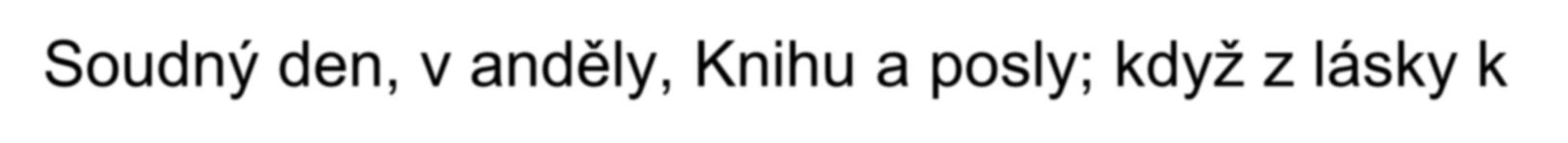 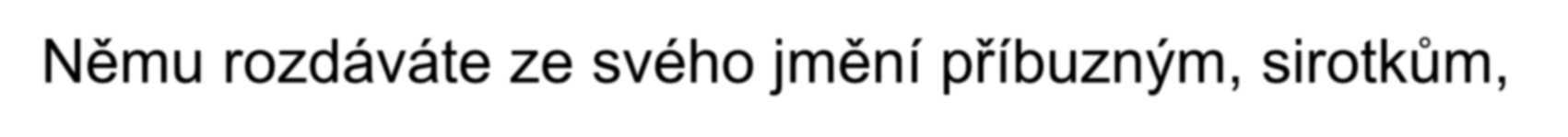 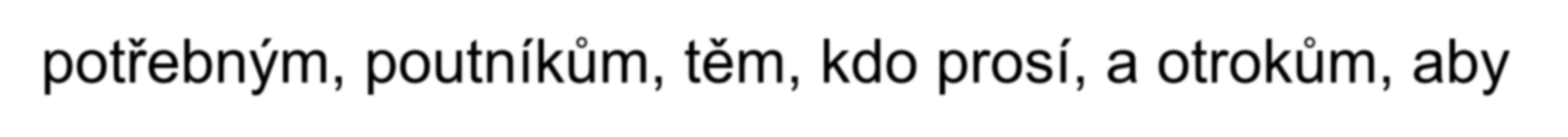 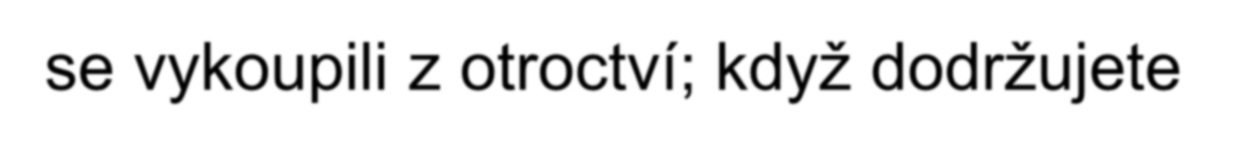 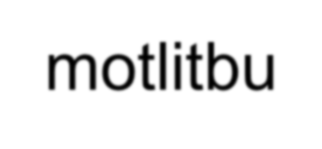 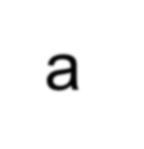 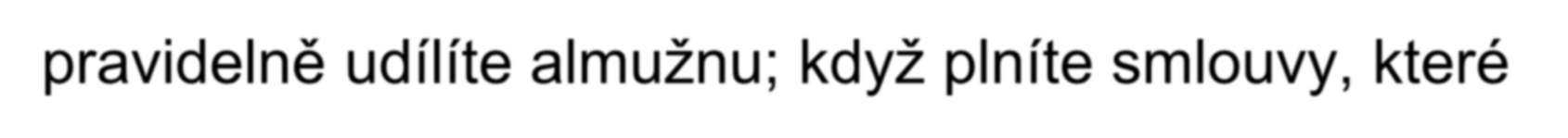 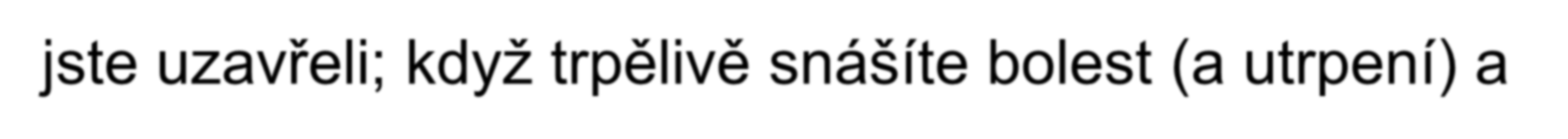 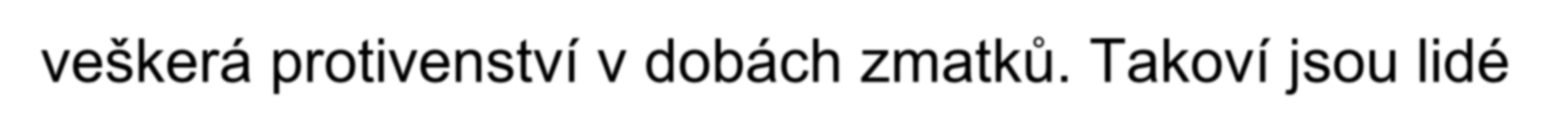 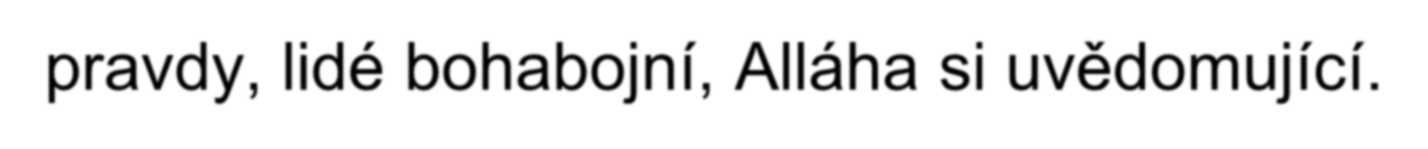 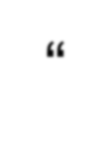 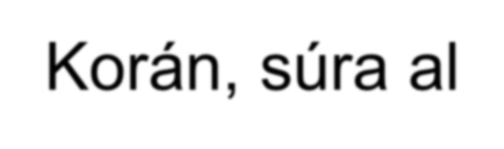 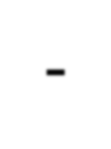 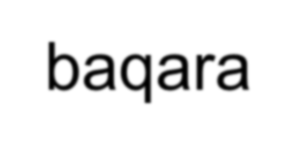 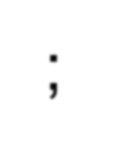 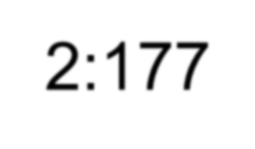 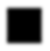 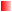 Eschatológia islamu
Mohamed čerpal z kresťanských zdrojov

Súd na konci světa: zmŕtvychvstalí budú súdení Bohom

Zlí do pekla – trápení večným ohňom 
Dobrí sa budú radovať vo voňavom raji obsluhovaní krásnymi mladými ženami alebo chlapcami – večnými pannami/panicmi
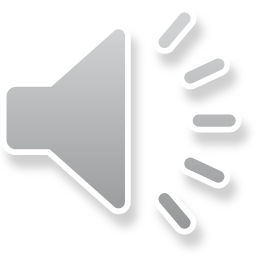 Čo sme nevedeli?
Interupcie a antikoncepcia
Vojnové zločiny – zakázal ešte Mohamed
Homosexualita nie je zakázaná, Korán sa k nej nevyjadruje
Změna pohlavia – najviac operácií tohoto druhu sú v Iráne

V roku 2050 bude pravdepodobne moslimov rovnaký počet jako kresťanov
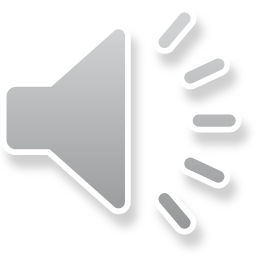 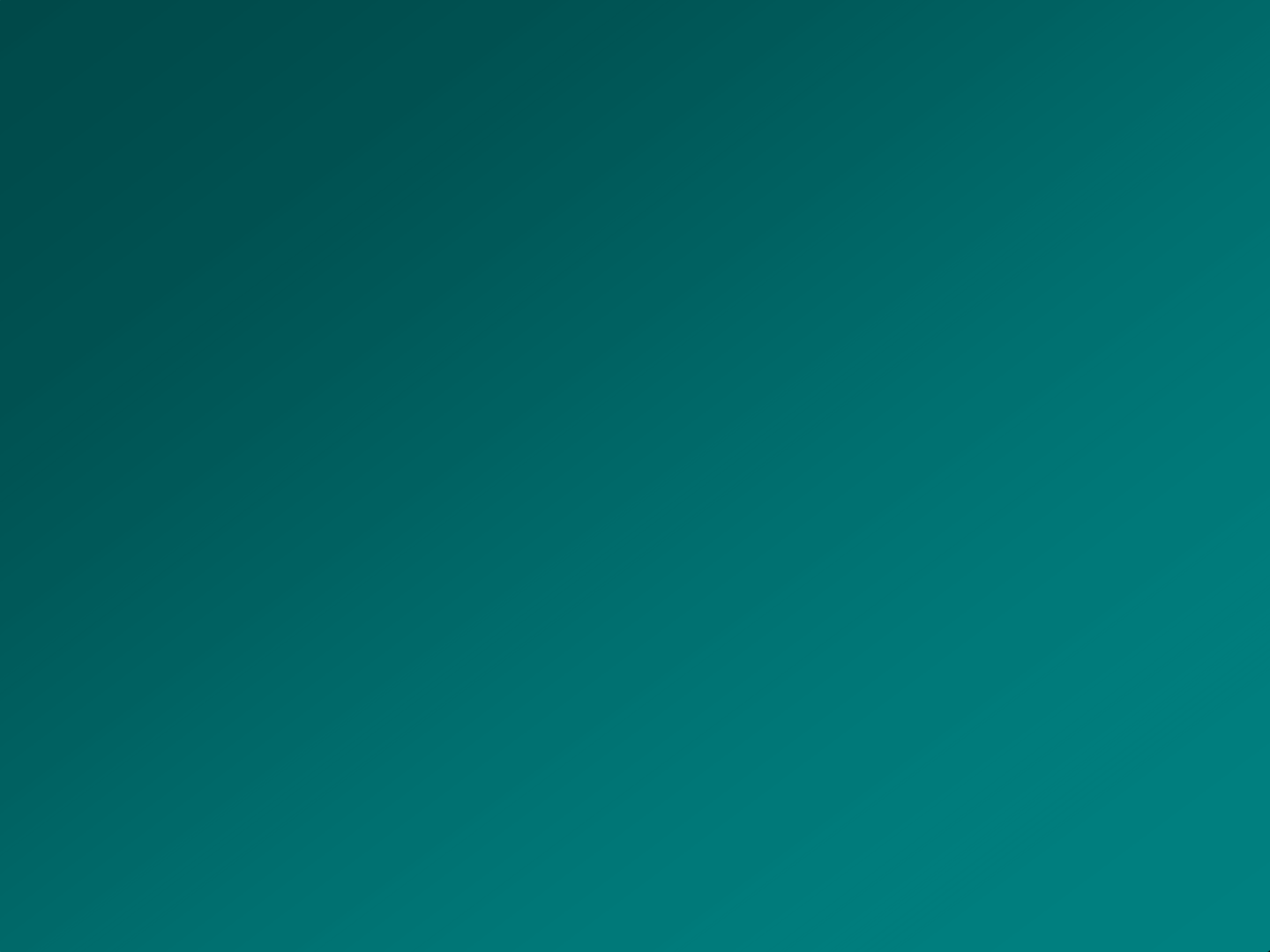 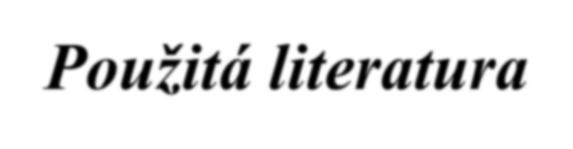 Použitá literatura
Demjančuková, D.: Teorie a dějiny náboženství, Dobrá voda, 2003

ELIADE, Mircea. Dějiny náboženského myšlení. Translated by Kateřina Dejmalová. 1. vyd. Praha: Oikoymenh, 1996.
Dušek, Jan: Judaismus, křesťanství, islám. Dům RVP.  Dostupné online:  https://dum.rvp.cz/materialy/judaismus-krestanstvi-islam.html